What Does the Bible Have to Say About Race?
ST 8200
Dr. Fellipe do Vale
Breakout Session 1, 7/13
Unpacking the Question
Unpacking the Question
Theology and Race: 2 Tasks
Unpacking the Question
Theology and Race: 2 Tasks
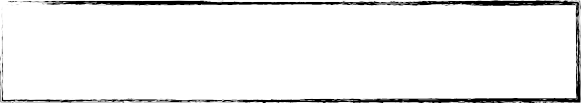 The Descriptive Task
Unpacking the Question
Theology and Race: 2 Tasks
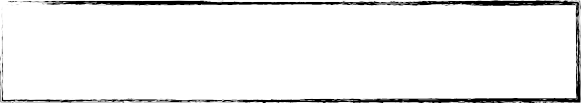 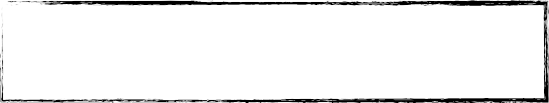 The Descriptive Task	The Normative Task
Unpacking the Question
Theology and Race: 2 Tasks
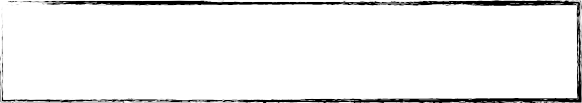 The Descriptive Tassk
Unpacking the Question
Theology and Race: 2 Tasks
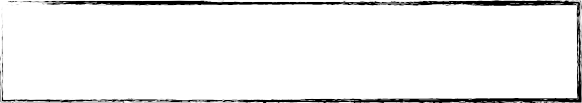 The Descriptive Tassk
1.	We are looking to say what race is, as it is experienced, not what it should or should not be.
Unpacking the Question
Theology and Race: 2 Tasks
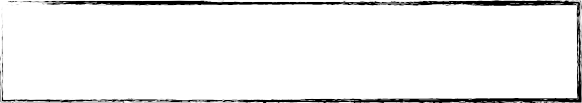 The Descriptive Tassk

We are looking to say what race is, as it is experienced, not what it should or should not be.
The appropriate tools are tools of description, and the disciplines and resources that employ those tools are often used.
Unpacking the Question
Theology and Race: 2 Tasks
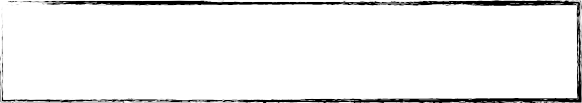 The Descriptive Tassk

We are looking to say what race is, as it is experienced, not what it should or should not be.
The appropriate tools are tools of description, and the disciplines and resources that employ those tools are often used.
Relevant questions: What is the practical meaning of racial terms like black, white, etc? How are resources allocated along racialized lines? What is the racial makeup of the city in which live, of the church in which I worship, etc.?
Unpacking the Question
Theology and Race: 2 Tasks
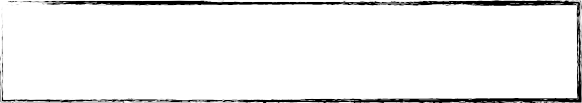 The Descriptive Tassk
Unpacking the Question
Theology and Race: 2 Tasks
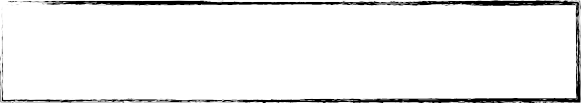 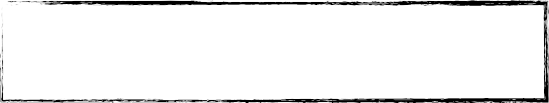 The Descriptive Task	The Normative Task
Unpacking the Question
Theology and Race: 2 Tasks
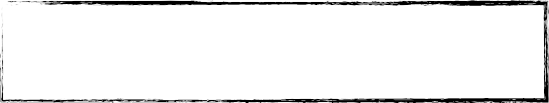 The Normative Task
Unpacking the Question
Theology and Race: 2 Tasks
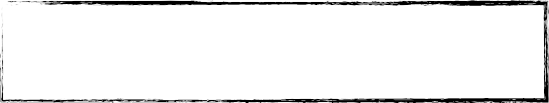 The Normative Task

1.	We are looking to state what race ought to be, not merely what it is.
Unpacking the Question
Theology and Race: 2 Tasks
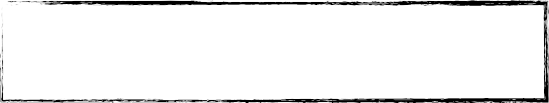 The Normative Task

We are looking to state what race ought to be, not merely what it is.
The appropriate tools are analytical, and the disciplines and resources that employ those tools are often used.
Unpacking the Question
Theology and Race: 2 Tasks
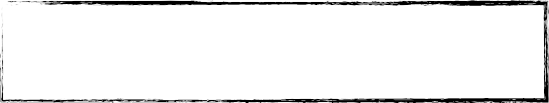 The Normative Task

We are looking to state what race ought to be, not merely what it is.
The appropriate tools are analytical, and the disciplines and resources that employ those tools are often used.
Relevant questions: Given what racial terms are, and given their origin, are they useful terms? What do we want racial terms to be? Should we keep racial terms around? Is the solution to racism better racial categories or the abandonment of racial categories altogether?
Unpacking the Question
Theology and Race: 2 Tasks
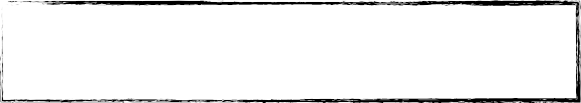 The Descriptive Task
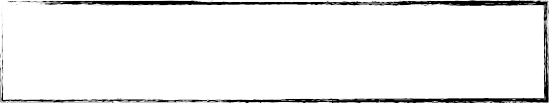 The Normative Task
Unpacking the Question
Theology and Race: 2 Tasks
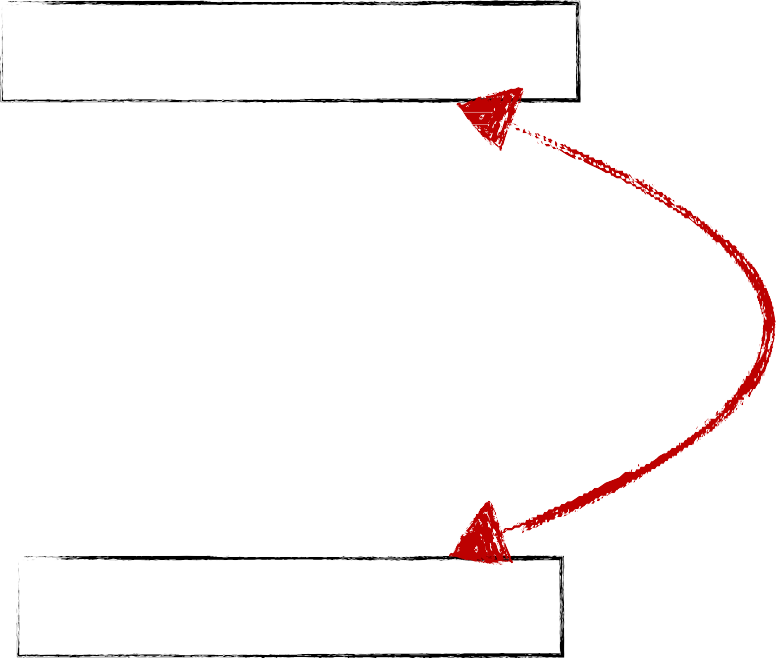 The Descriptive Task
The Normative Task
Unpacking the Question
Theology and Race: 2 Tasks
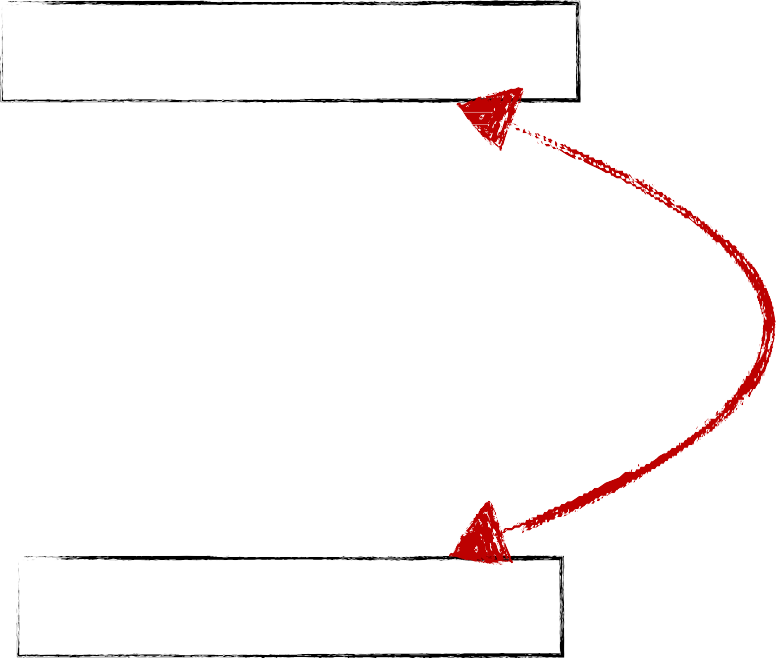 The Descriptive Task
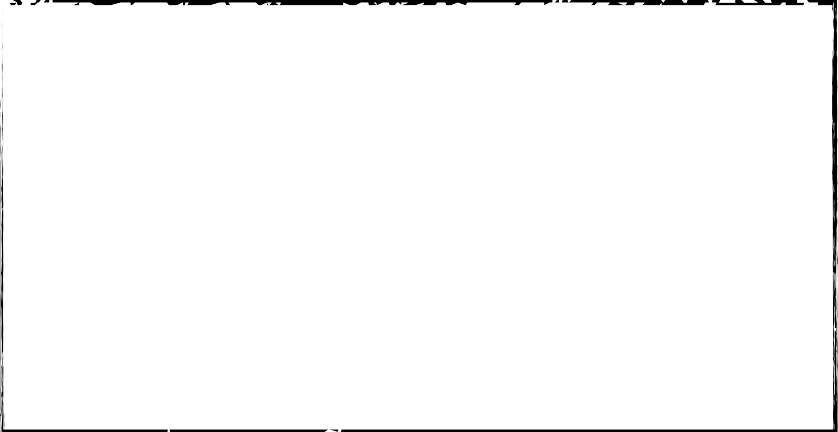 What is the relationship between the descriptive task and the normative task?
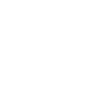 The Normative Task
Unpacking the Question
Theology and Race: 2 Tasks
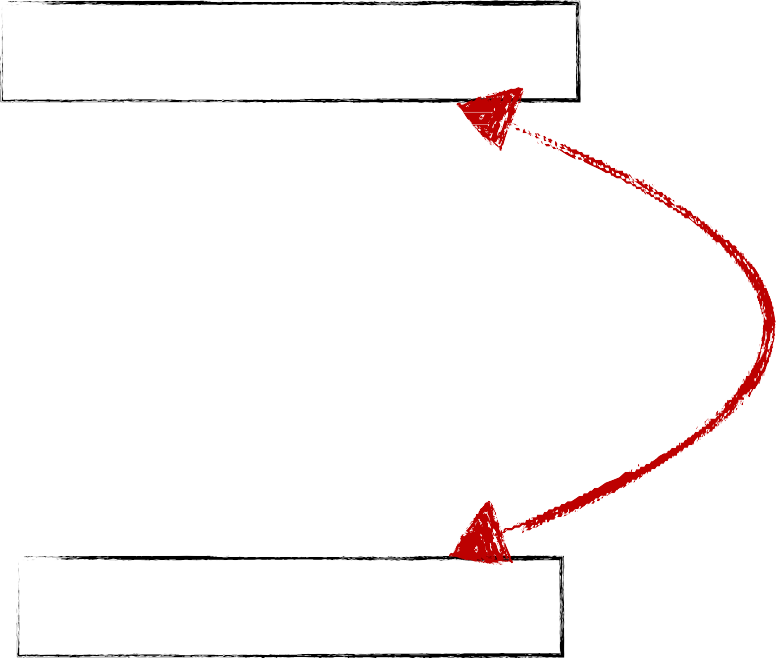 The Descriptive Task
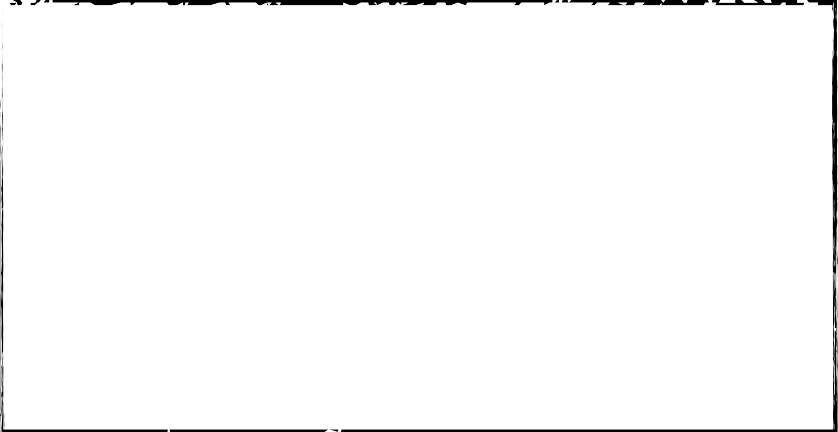 What is the relationship between the descriptive task and the normative task?
Into which of these does the bible speak, and how?
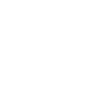 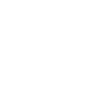 The Normative Task
Unpacking the Question
Theology and Race: 2 Tasks
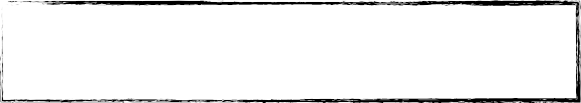 The Descriptive Task
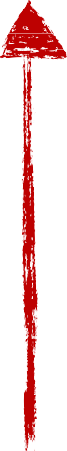 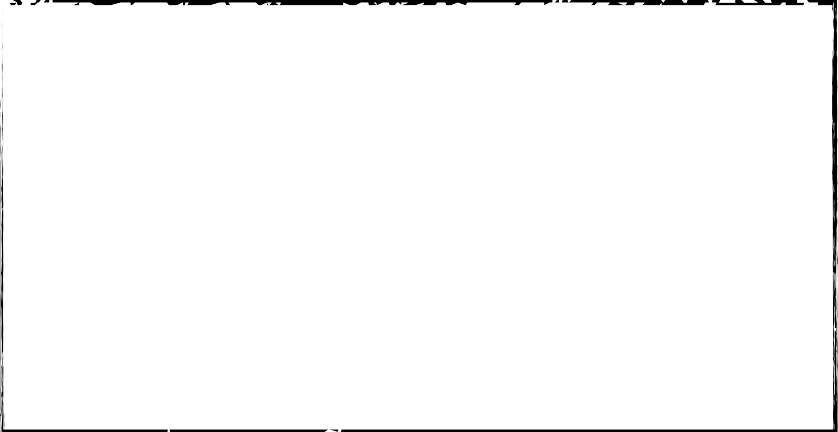 What is the relationship between the descriptive task and the normative task?
Into which of these does the bible speak, and how?
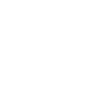 (Accountable To)
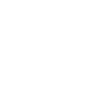 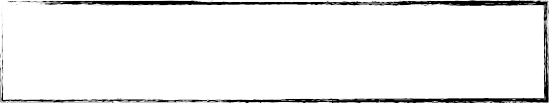 The Normative Task
Unpacking the Question
Theology and Race: 2 Tasks
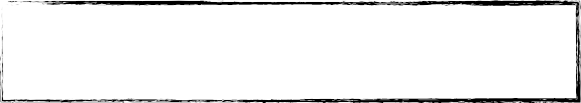 The Descriptive Task
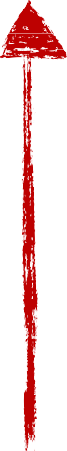 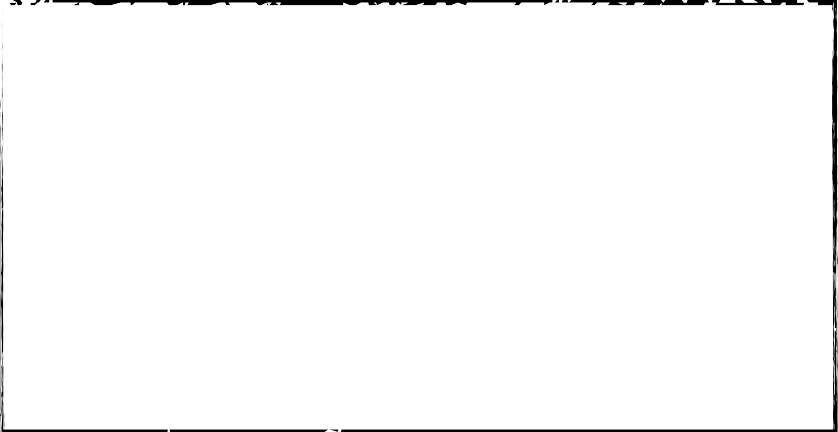 What is the relationship between the descriptive task and the normative task?
Into which of these does the bible speak, and how?
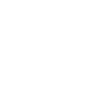 (Accountable To)
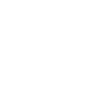 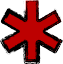 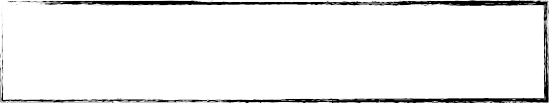 The Normative Task
The Descriptive Task: What is Race?
The Descriptive Task: What is Race?
Race as a Biological Category
The Descriptive Task: What is Race?
Race as a Biological Category
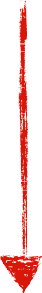 Race as a Social Construct
Race as a Biological Category
Race as a Biological Category
1.	Racial characteristics—whether physical or cultural—were understood as matters of biology.
Race as a Biological Category
Racial characteristics—whether physical or cultural—were understood as matters of biology.
Races were like natures (nature of a tiger entails physical traits and behaviors)
Race as a Biological Category
Immanuel Kant, “Of the Different Human Races”: “Human beings were created in such a way that they might live in every climate and endure each and every condition of the land.
Consequently, numerous seeds and natural predispositions
must lie ready in human beings either to be developed or held back in such a way that we might become fitted to a particular place in the world. These seeds and natural predispositions appear to be inborn and made for these conditions through the on-going process of reproduction…Proceeding in this way, Negroes and whites are clearly not different species of human beings (since they presumably belong to one line of descent), but they do comprise two different races.”
Race as a Biological Category
Francis Collins: “There are no human races in the strict biological sense. We humans represent a wonderful continuum of marvelous diversity, all descended over just a few thousand generations from a common pool of…African ancestors. Truly, we are all one family… Furthermore, ‘race’ as used in common parlance carries many other connotations that go well beyond biology to include culture, history, and social status.”
The Descriptive Task: What is Race?
Race as a Biological Category
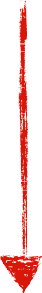 Race as a Social Construct
Race as a Social Construct
Race as a Social Construct
Race as a Social Construct
“X counts as Y in C”
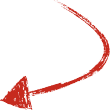 Race as a Social Construct
“X counts as Y in C”
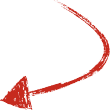 X = Brute Artifact
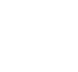 Race as a Social Construct
“X counts as Y in C”
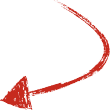 X = Brute Artifact
Y = Socially Constructed Artifact
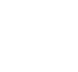 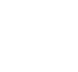 Race as a Social Construct
“X counts as Y in C”
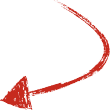 X = Brute Artifact
Y = Socially Constructed Artifact C = Context in Which it Counts
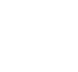 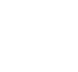 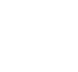 Race as a Social Construct
“X counts as Y in C”
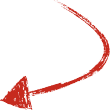 Race as a Social Construct
“X counts as Y in C”
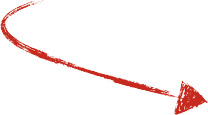 X = Trait about ethnicity, skin color, country of origin, or another trait deemed to be racially-relevant
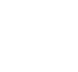 Race as a Social Construct
“X counts as Y in C”
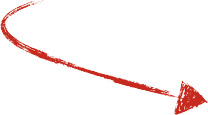 X = Trait about ethnicity, skin color, country of origin, or another trait deemed to be racially-relevant
Y = Race (Can refer to color [Black-White Binary], but can also slip into X terms [being Brazilian])
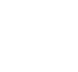 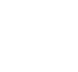 Race as a Social Construct
“X counts as Y in C”
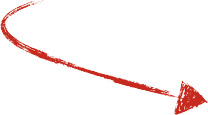 X = Trait about ethnicity, skin color, country of origin, or another trait deemed to be racially-relevant
Y = Race (Can refer to color [Black-White Binary], but can also slip into X terms [being Brazilian])
C = Context in Which it Counts
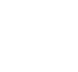 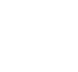 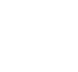 Race as a Social Construct
Upshot: One is not born raced, one becomes racialized.
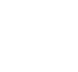 Race as a Social Construct
Upshot: One is not born raced, one becomes racialized.
Benefit: Putatively natural traits were seen to be contingent, enabling them to be debunked.
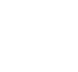 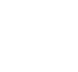 Race as a Social Construct
Upshot: One is not born raced, one becomes racialized.
Benefit: Putatively natural traits were seen to be contingent, enabling them to be debunked.
The stratification of races is not written in stone, but could (and must) be otherwise.
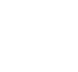 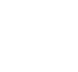 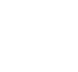 Race as a Social Construct
Race as a Social Construct
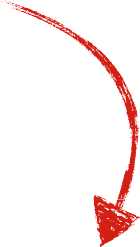 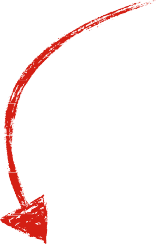 Cultural Construction
Political Construction
Race as a Social Construct
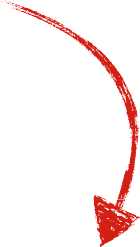 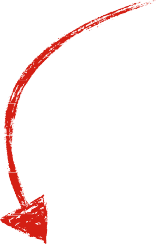 Cultural Construction
Political Construction
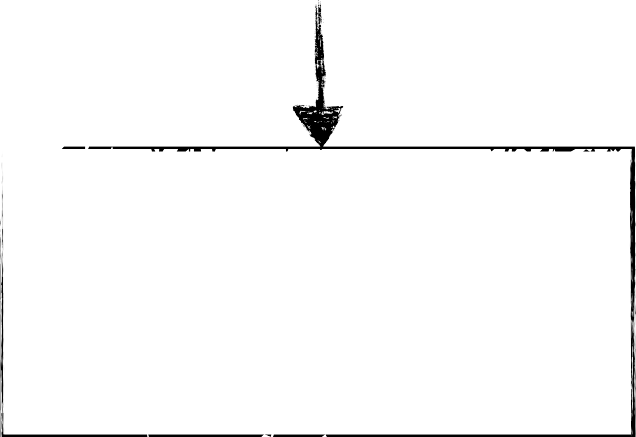 What went into racial constructions are some good things and some bad things; racial identity can be either good or bad
Race as a Social Construct
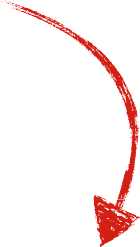 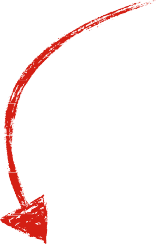 Cultural Construction
Political Construction
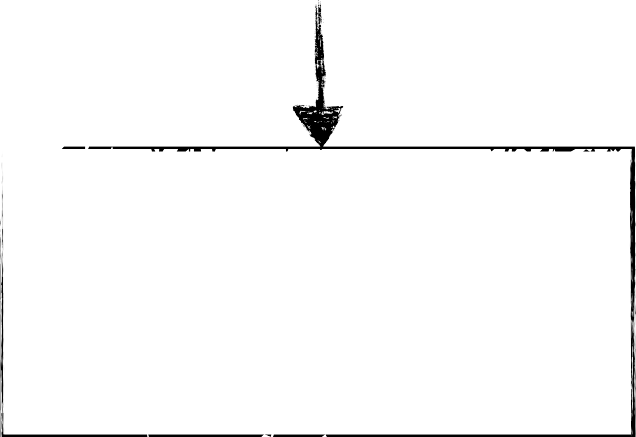 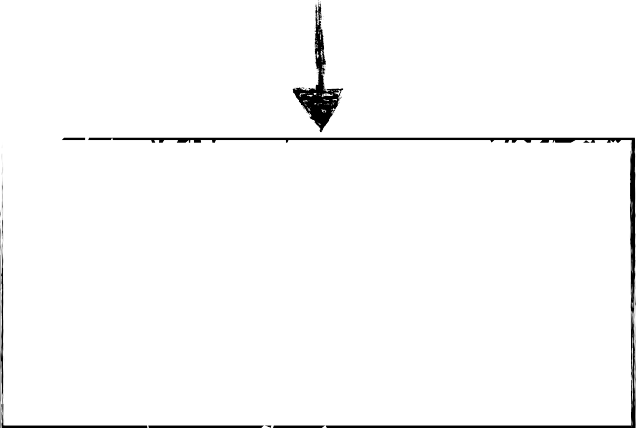 What went into racial constructions are some good things and some bad things; racial identity can be either good or bad
Strictly problematic political and economic forces went into racial constructions; racial identity is formed by problematic forces
Race as a Social Construct
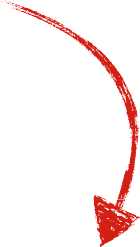 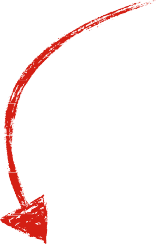 Cultural Construction
Political Construction
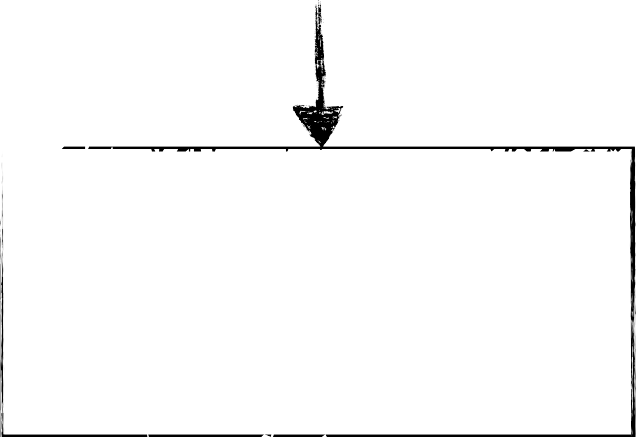 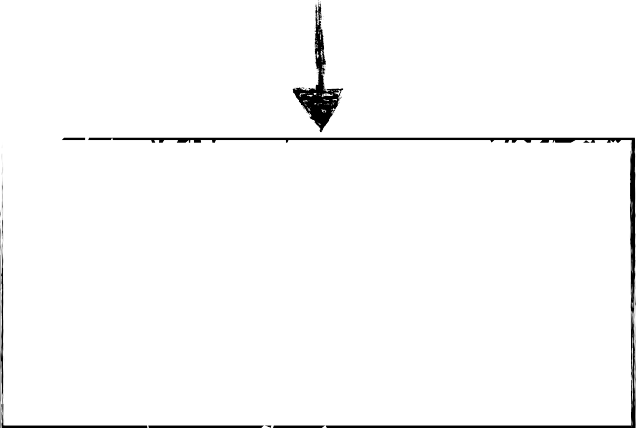 What we need are *better* racial categories.
What we need is the *removal* of racial categories.
The Descriptive Task: What is Race?
Race as a Biological Category
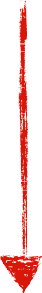 Race as a Social Construct
The Normative Task: What Should Race Be?
The Normative Task: What Should Race Be?
1.	However we choose to answer that question, we want to have a theologically-informed (and therefore biblically oriented) way of speaking.
The Normative Task: What Should Race Be?
However we choose to answer that question, we want to have a theologically-informed (and therefore biblically oriented) way of speaking.
But that raises a complicated question…
The Normative Task: What Should Race Be?
However we choose to answer that question, we want to have a theologically-informed (and therefore biblically oriented) way of speaking.
But that raises a complicated question…
How Does the Bible Relate to Topics that it does not explicitly mention?
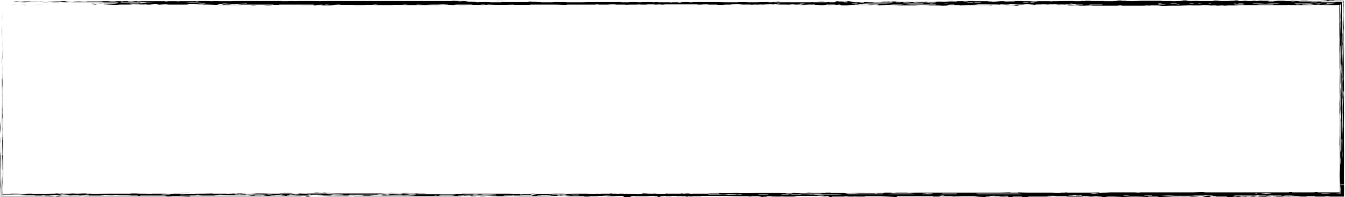 The Normative Task: What Should Race Be?
However we choose to answer that question, we want to have a theologically-informed (and therefore biblically oriented) way of speaking.
But that raises a complicated question…
How Does the Bible Relate to Topics that it does not explicitly mention?
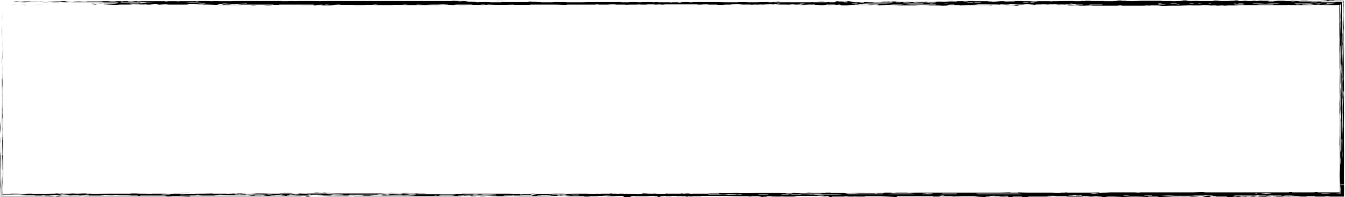 How Does the Bible Relate to Topics that it does not explicitly mention?
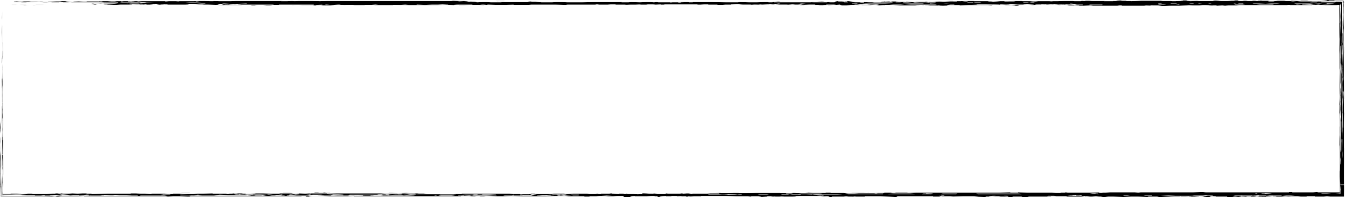 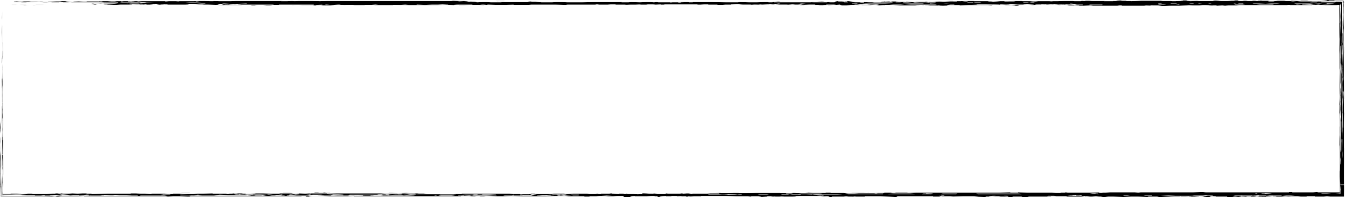 How Does the Bible Relate to Topics that it does not explicitly mention?
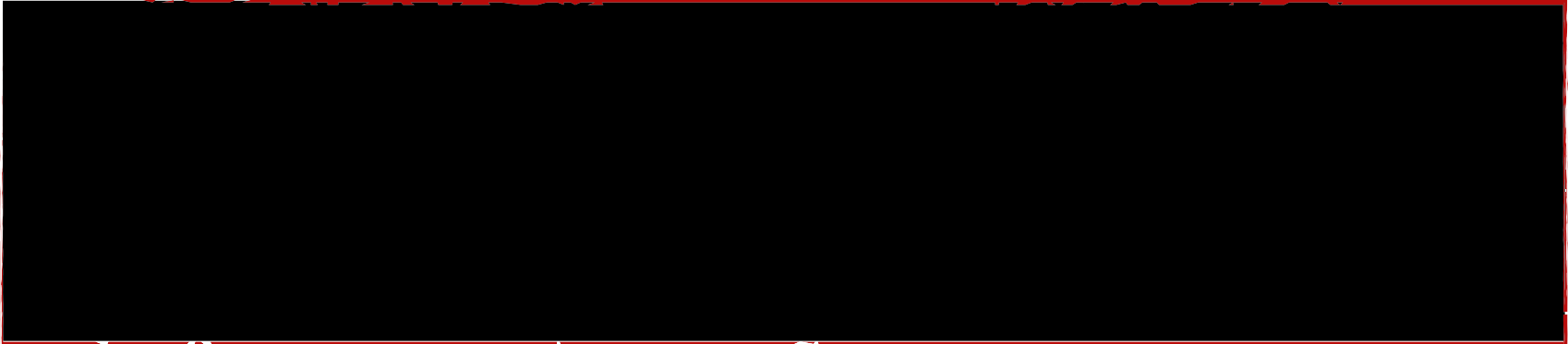 T1: A Theological Claim is a DIRECT TRANSLATION of Scripture
T2: A Theological Claim is an ENTAILMENT of Scripture
T3: A Theological Claim is INDUCTIVELY related to Scripture
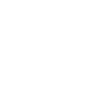 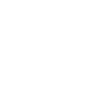 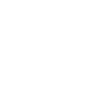 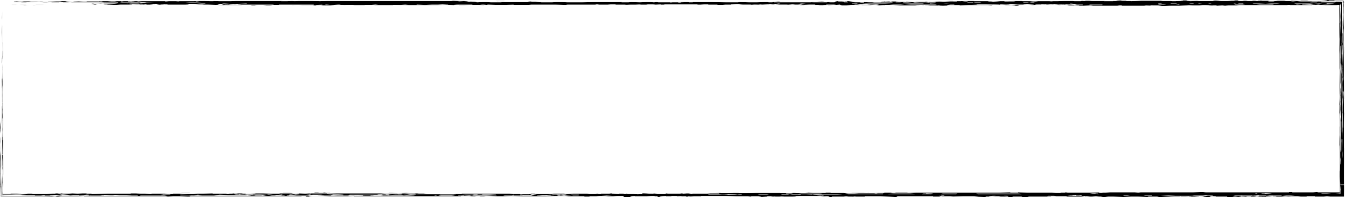 How Does the Bible Relate to Topics that it does not explicitly mention?
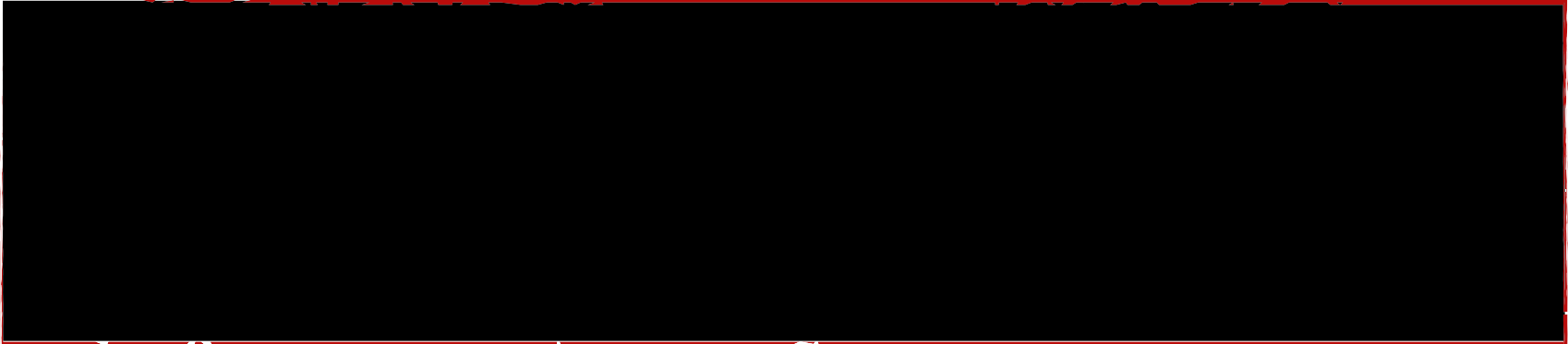 T1: A Theological Claim is a DIRECT TRANSLATION of Scripture
T2: A Theological Claim is an ENTAILMENT of Scripture
T3: A Theological Claim is INDUCTIVELY related to Scripture

All you need is the necessary language tools (Greek, Hebrew) and translate it into your language.
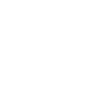 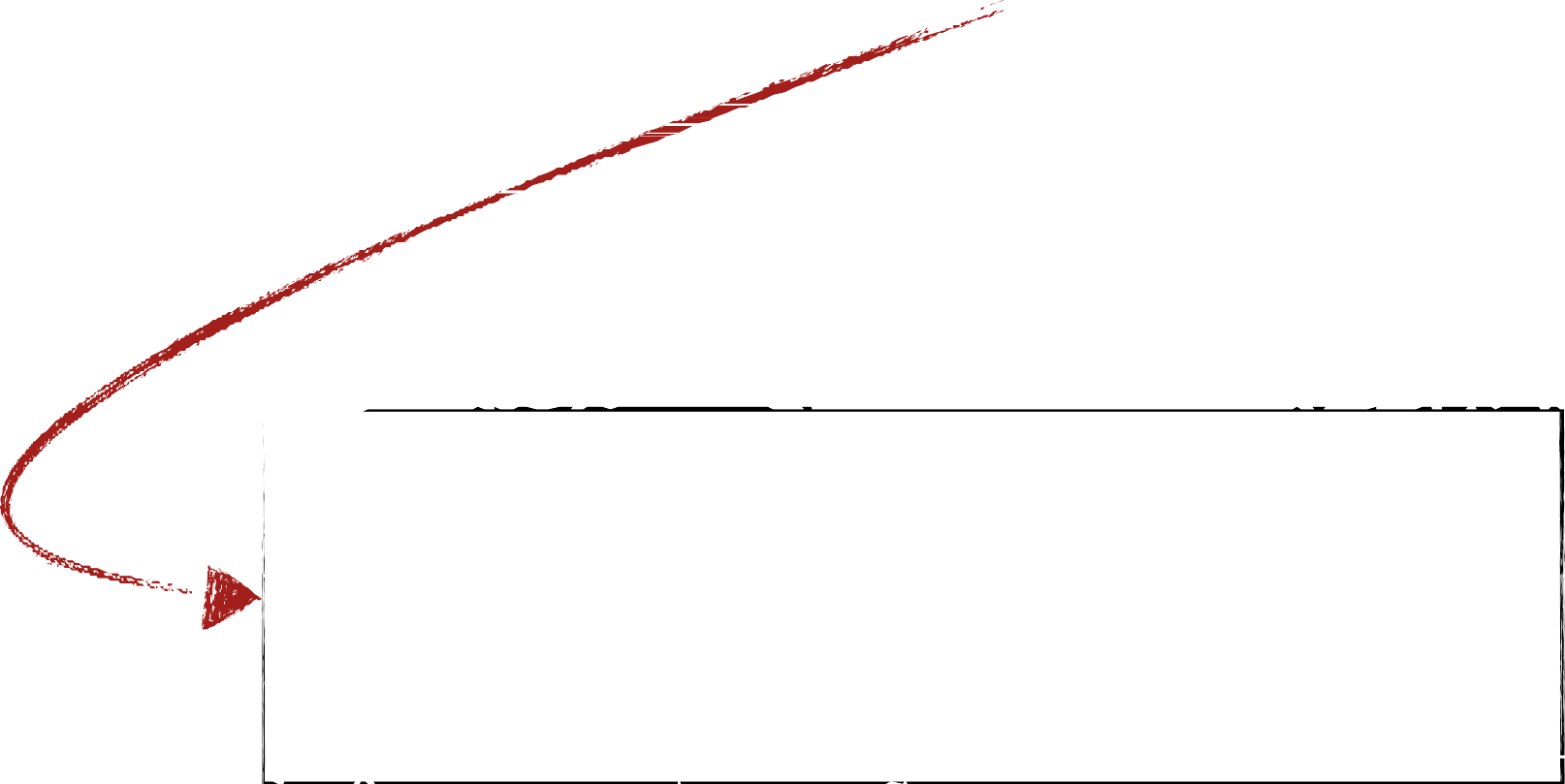 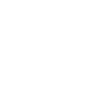 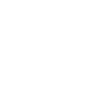 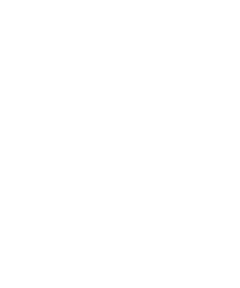 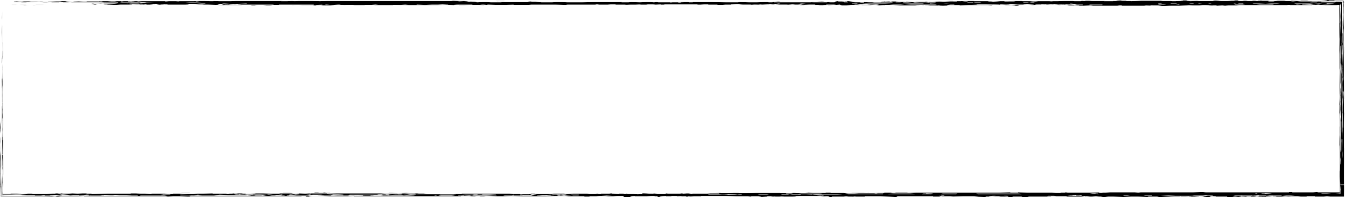 How Does the Bible Relate to Topics that it does not explicitly mention?
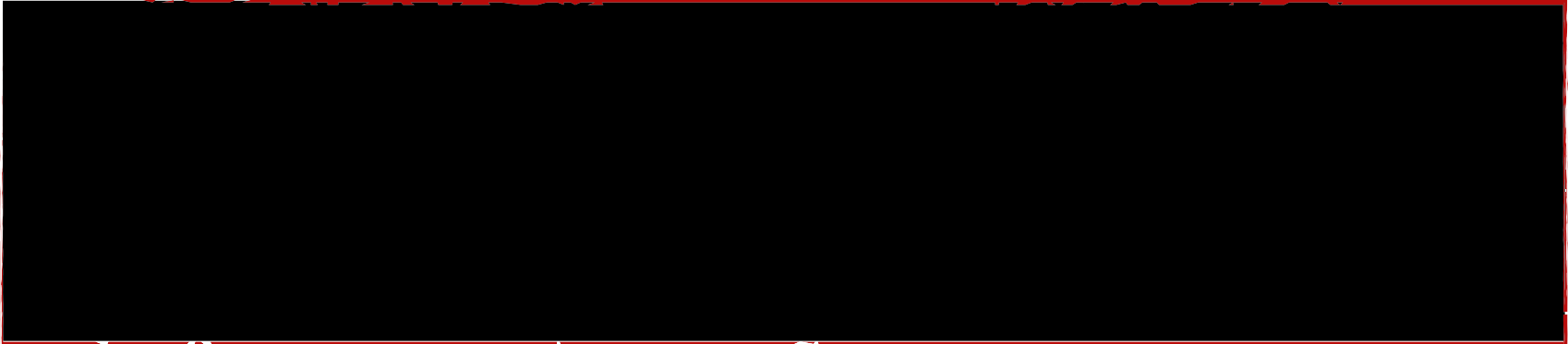 T1: A Theological Claim is a DIRECT TRANSLATION of Scripture
T2: A Theological Claim is an ENTAILMENT of Scripture
T3: A Theological Claim is INDUCTIVELY related to Scripture

All you need is the necessary language tools (Greek, Hebrew) and translate it into your language.
Is God love? “God is love” (1 John 4:8)
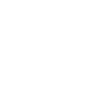 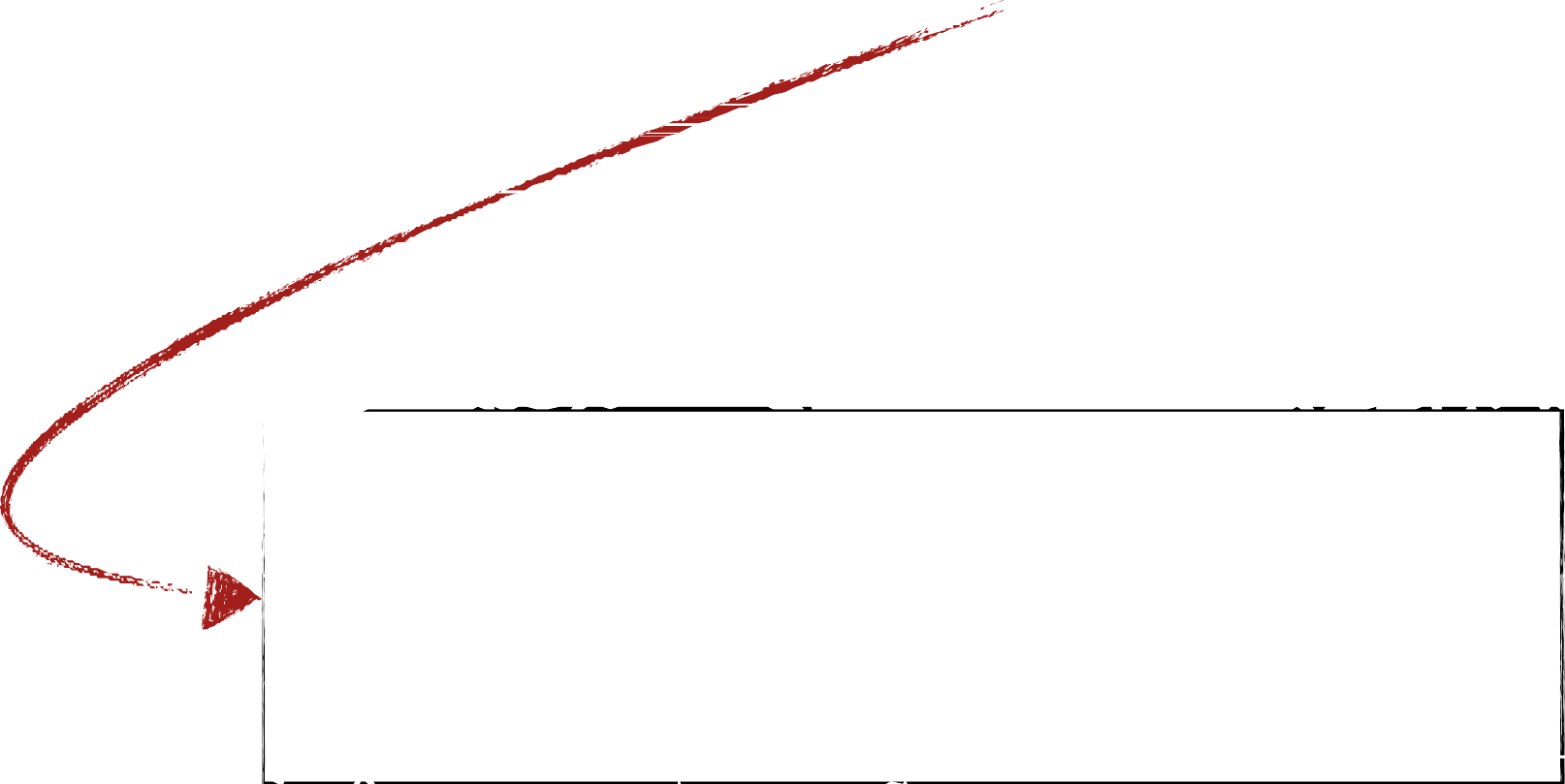 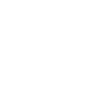 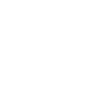 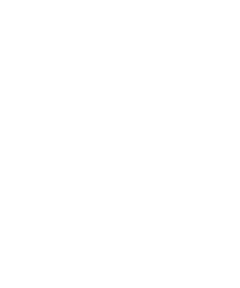 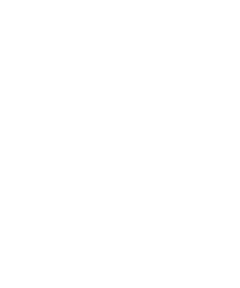 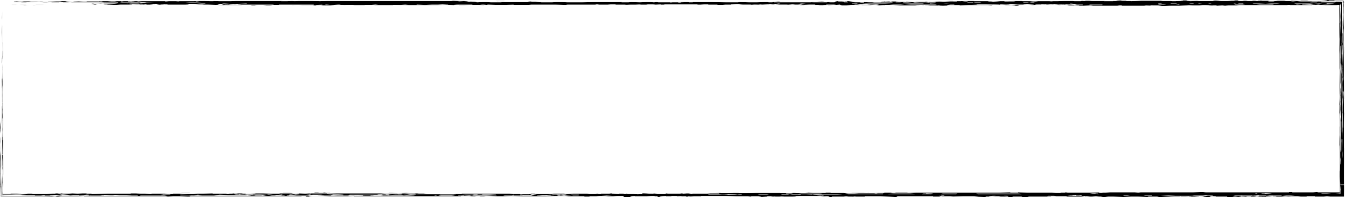 How Does the Bible Relate to Topics that it does not explicitly mention?
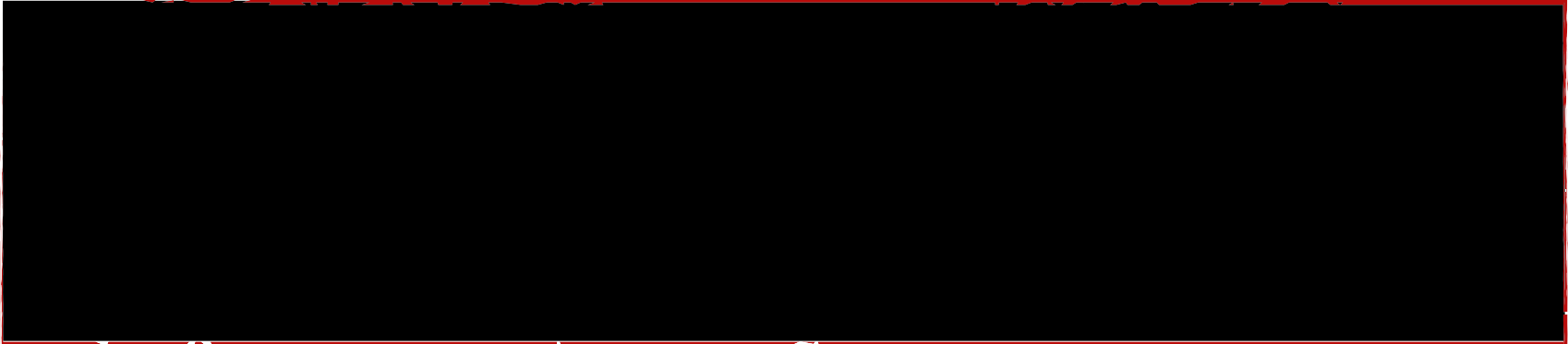 T1: A Theological Claim is a DIRECT TRANSLATION of Scripture
T2: A Theological Claim is an ENTAILMENT of Scripture
T3: A Theological Claim is INDUCTIVELY related to Scripture

All you need is the necessary language tools (Greek, Hebrew) and translate it into your language.
Is God love? “God is love” (1 John 4:8) Not very many instances
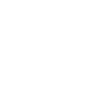 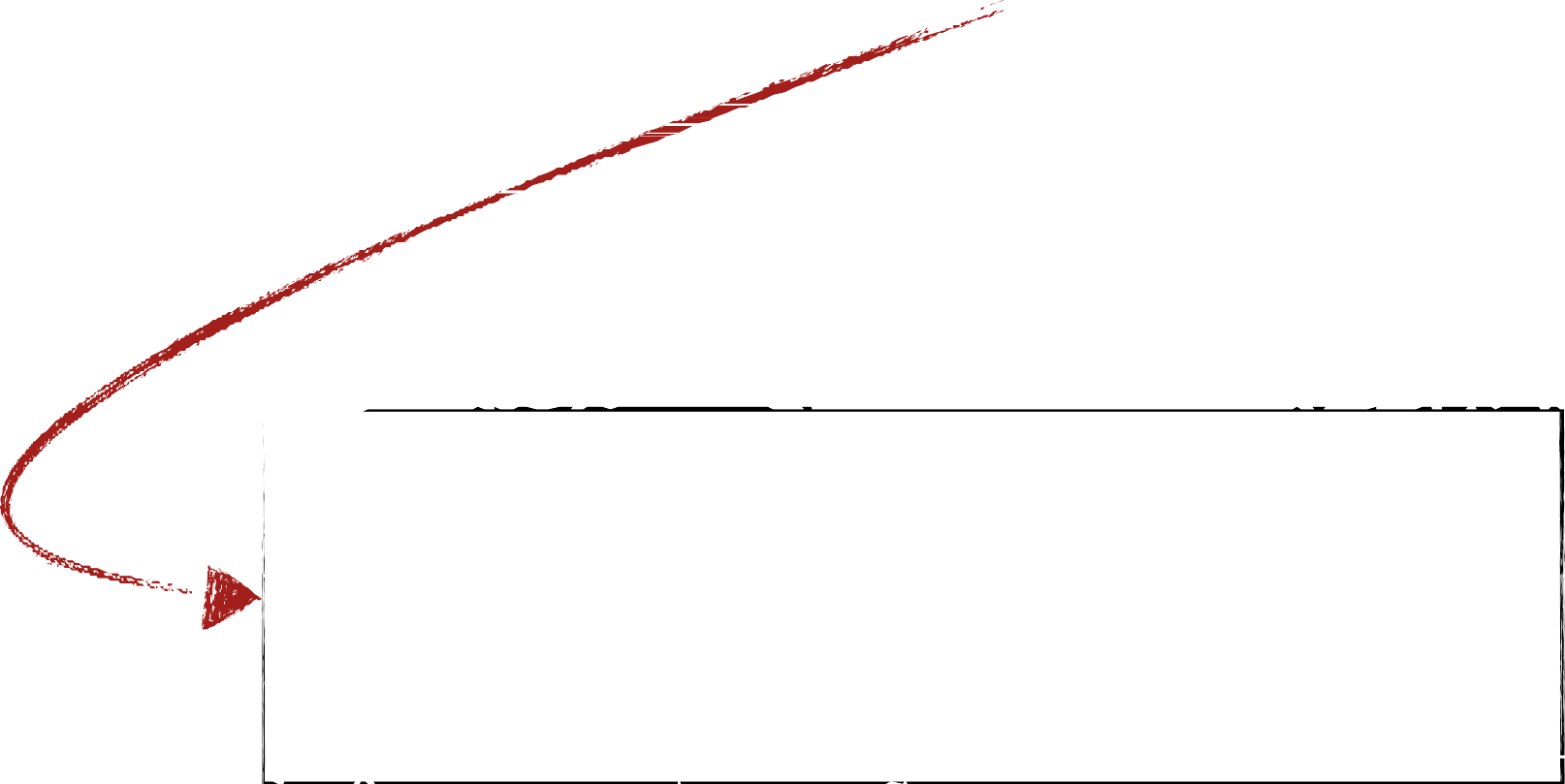 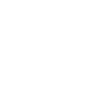 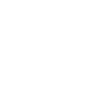 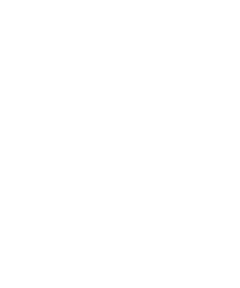 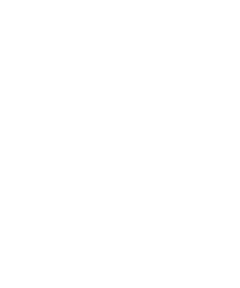 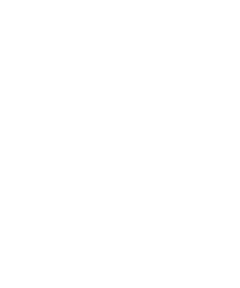 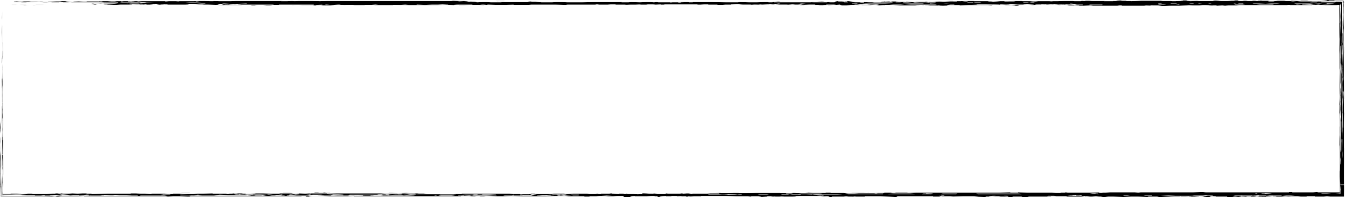 How Does the Bible Relate to Topics that it does not explicitly mention?
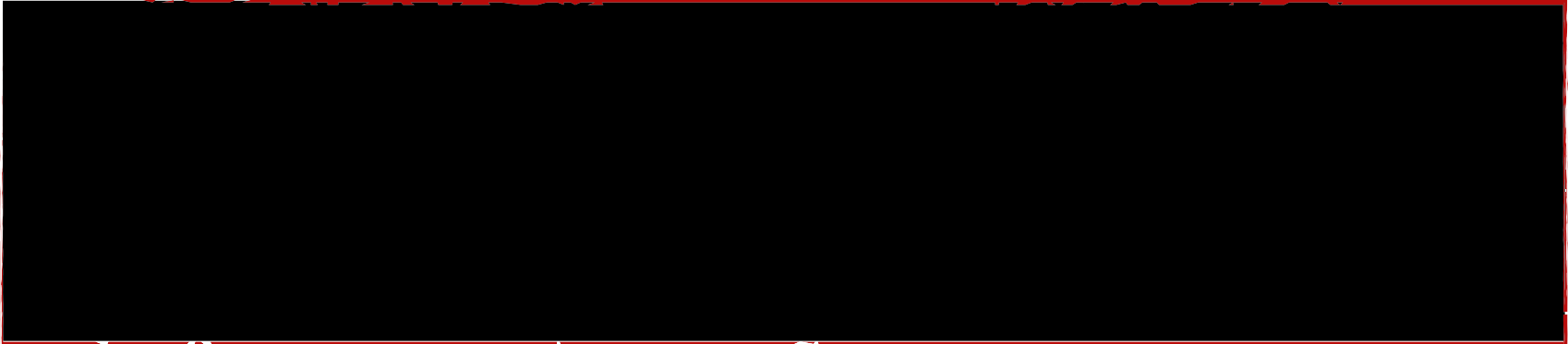 T1: A Theological Claim is a DIRECT TRANSLATION of Scripture
T2: A Theological Claim is an ENTAILMENT of Scripture
T3: A Theological Claim is INDUCTIVELY related to Scripture
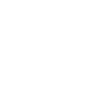 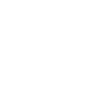 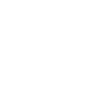 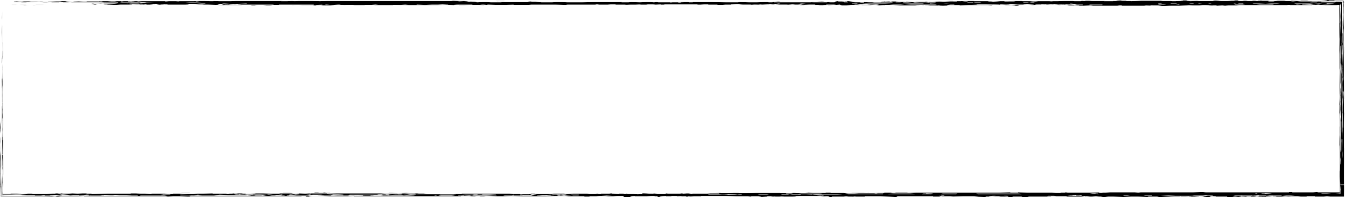 How Does the Bible Relate to Topics that it does not explicitly mention?
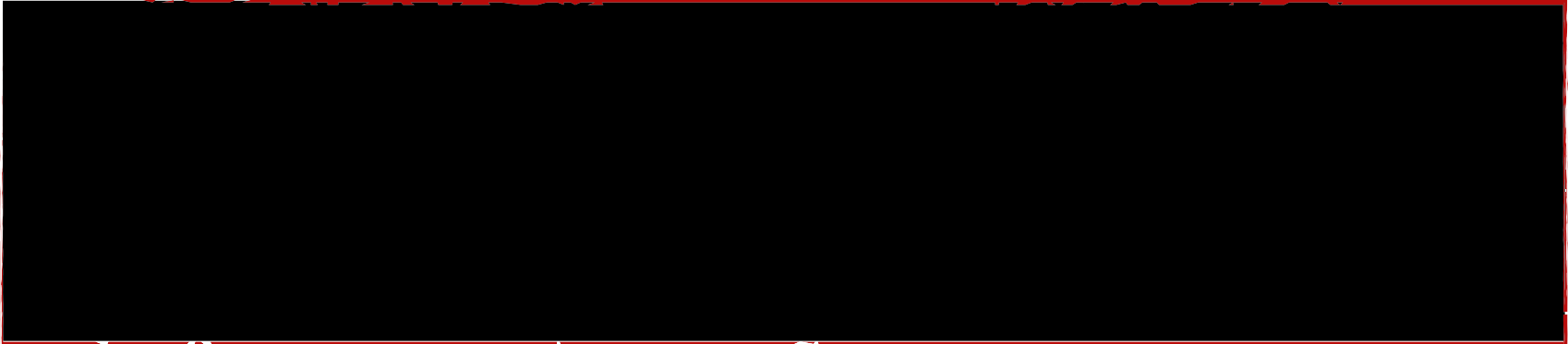 T1: A Theological Claim is a DIRECT TRANSLATION of Scripture
T2: A Theological Claim is an ENTAILMENT of Scripture
T3: A Theological Claim is INDUCTIVELY related to Scripture

Entailment: a conclusion necessarily follows from the premises (If it is raining, then the pavement is wet; It is raining; therefore the pavement is wet).
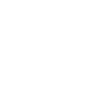 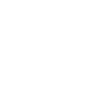 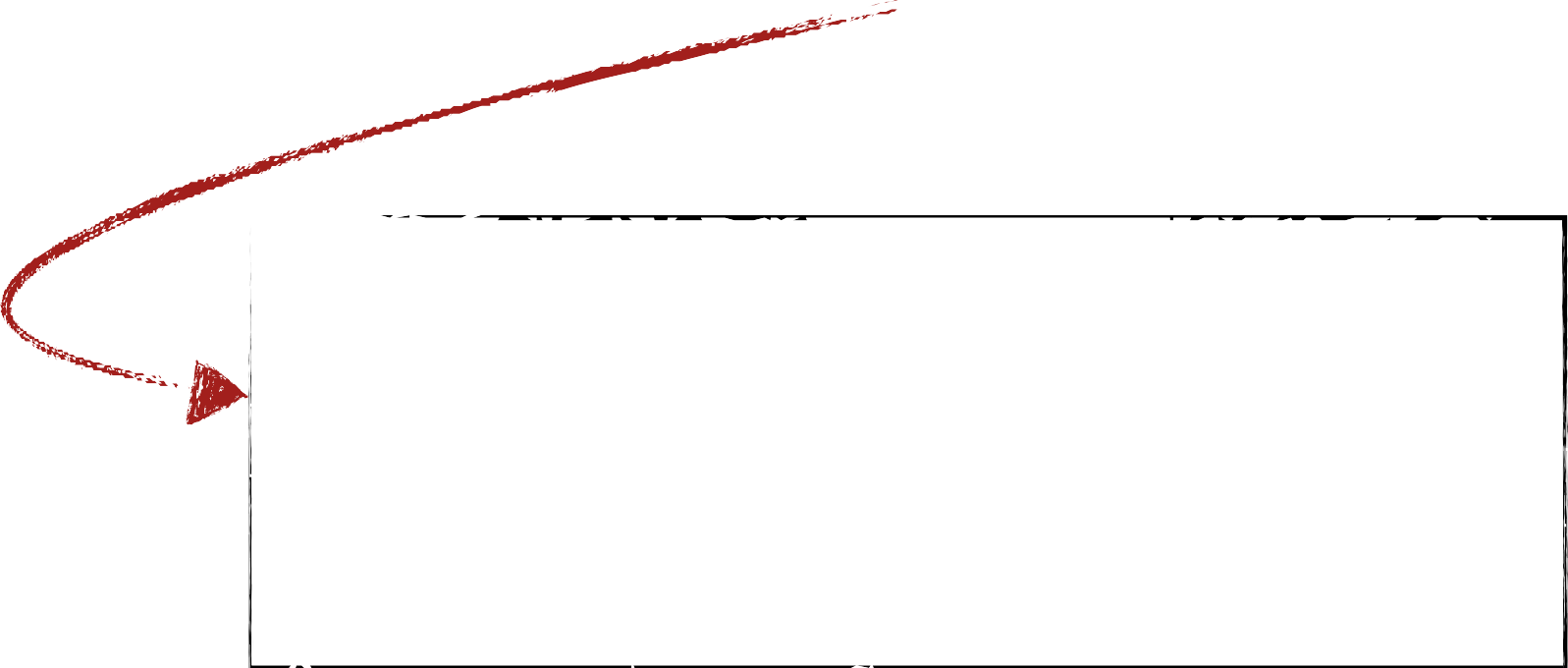 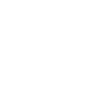 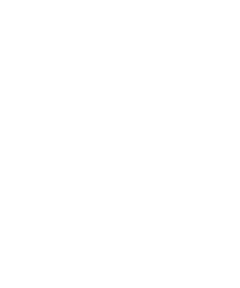 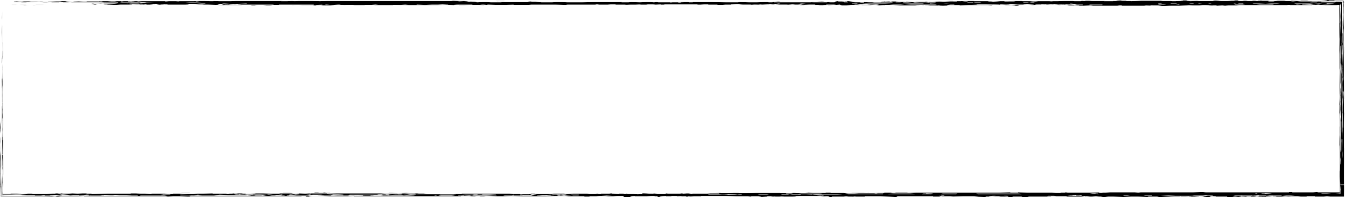 How Does the Bible Relate to Topics that it does not explicitly mention?
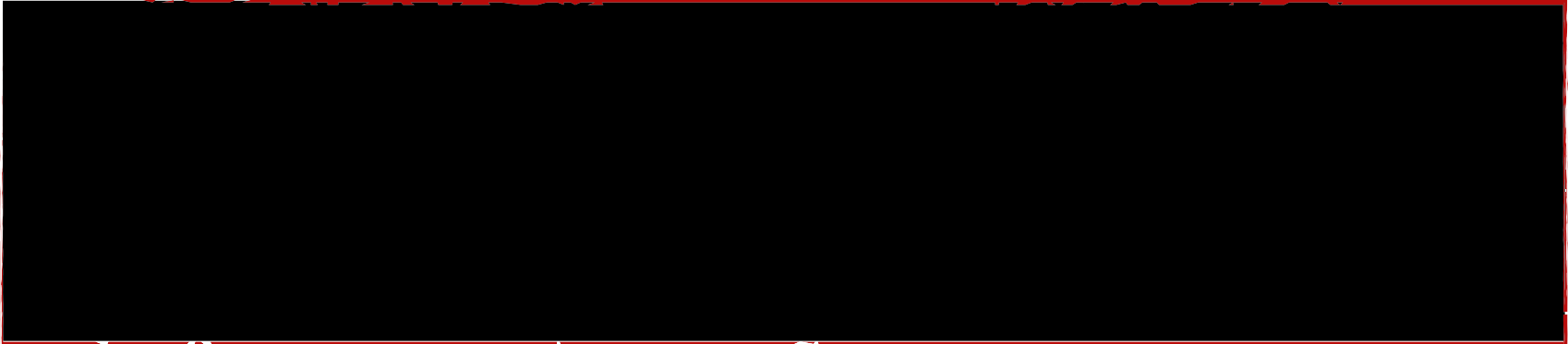 T1: A Theological Claim is a DIRECT TRANSLATION of Scripture
T2: A Theological Claim is an ENTAILMENT of Scripture
T3: A Theological Claim is INDUCTIVELY related to Scripture

Entailment: a conclusion necessarily follows from the premises (If it is raining, then the pavement is wet; It is raining; therefore the pavement is wet).
Does God exist? No Scripture passage says “God exists” verbatim, but if everything the bible says about God is true, then God necessarily exists.
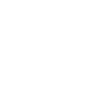 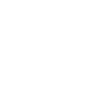 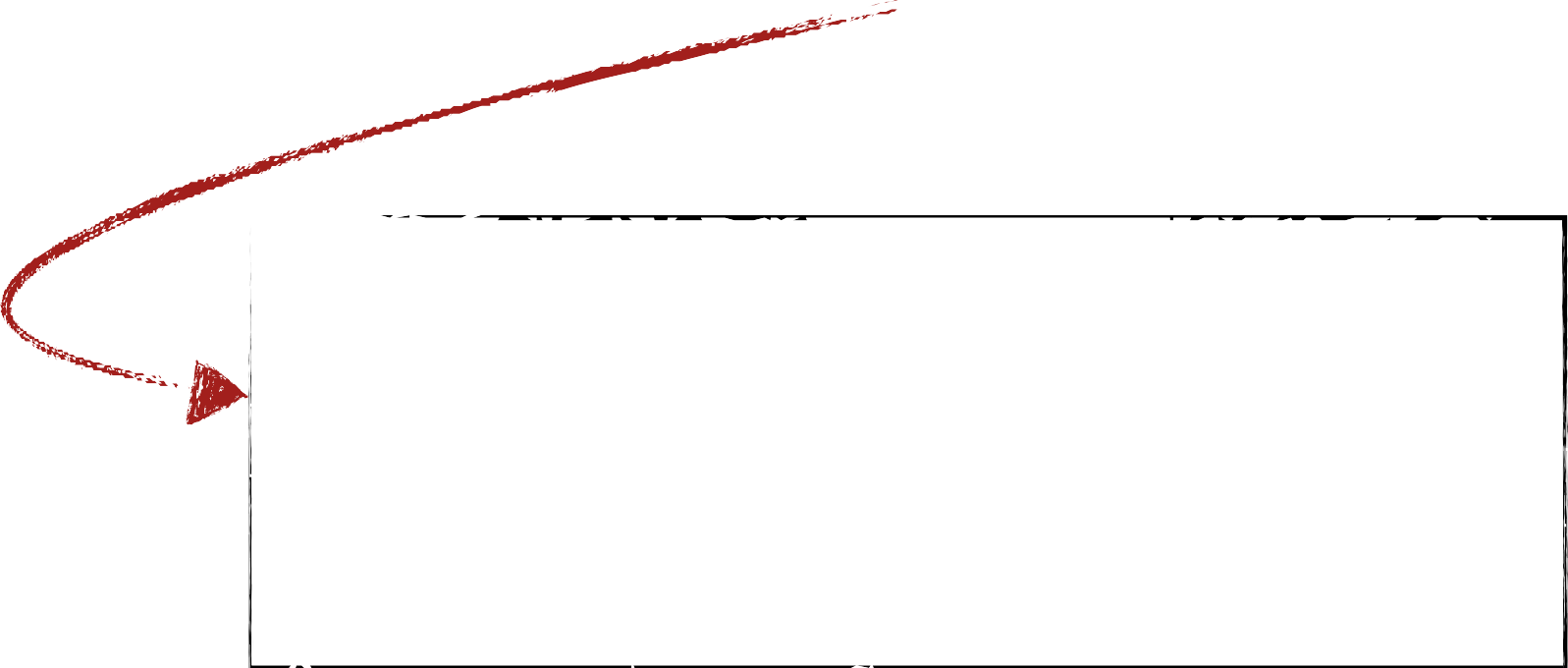 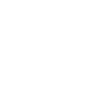 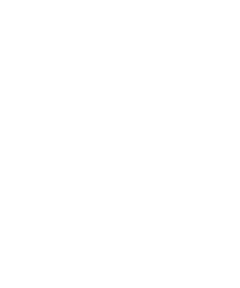 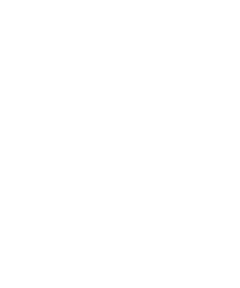 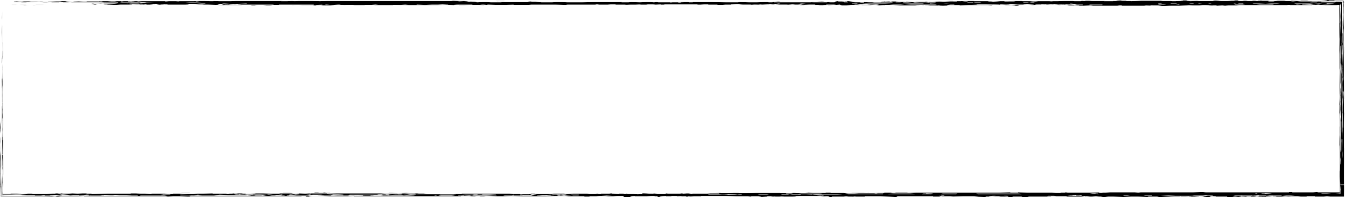 How Does the Bible Relate to Topics that it does not explicitly mention?
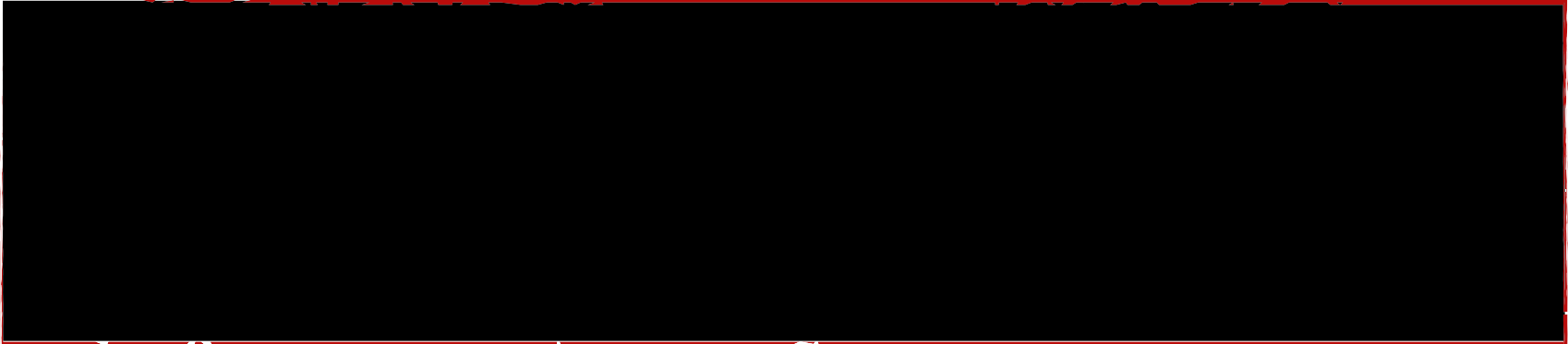 T1: A Theological Claim is a DIRECT TRANSLATION of Scripture
T2: A Theological Claim is an ENTAILMENT of Scripture
T3: A Theological Claim is INDUCTIVELY related to Scripture
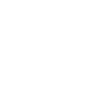 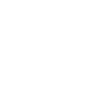 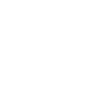 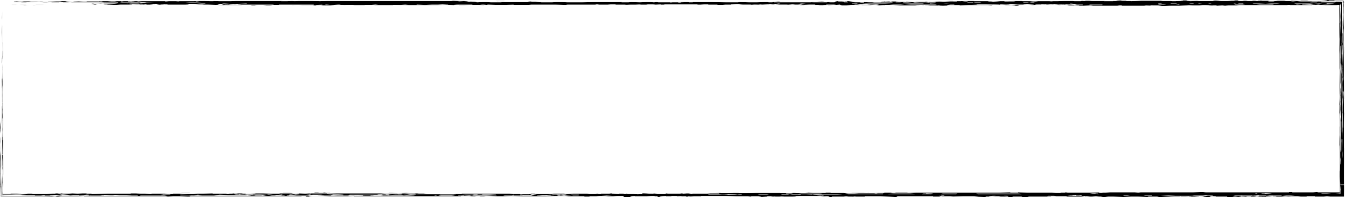 How Does the Bible Relate to Topics that it does not explicitly mention?
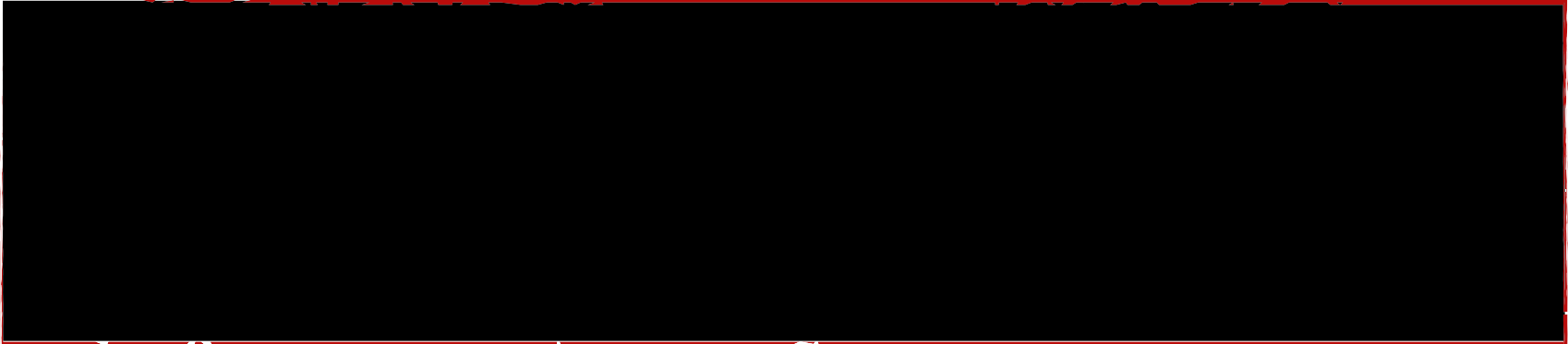 T1: A Theological Claim is a DIRECT TRANSLATION of Scripture
T2: A Theological Claim is an ENTAILMENT of Scripture
T3: A Theological Claim is INDUCTIVELY related to Scripture
Induction: conclusion does not necessarily follow, but is most probable (all of the crows I’ve ever seen are black; therefore all crows are black).
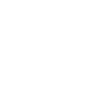 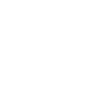 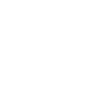 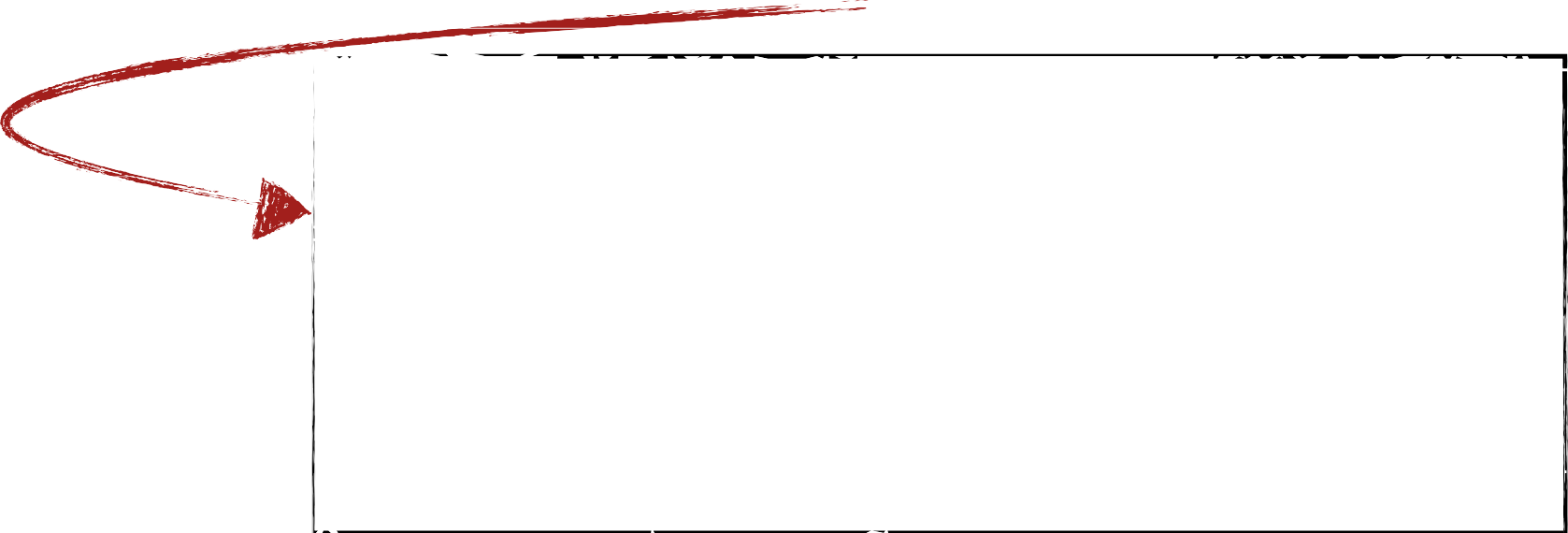 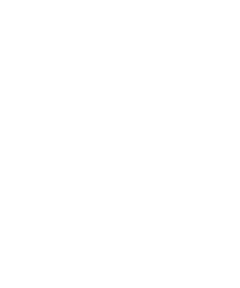 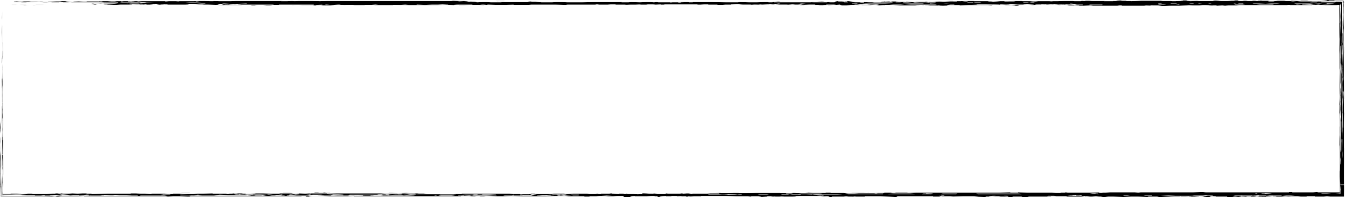 How Does the Bible Relate to Topics that it does not explicitly mention?
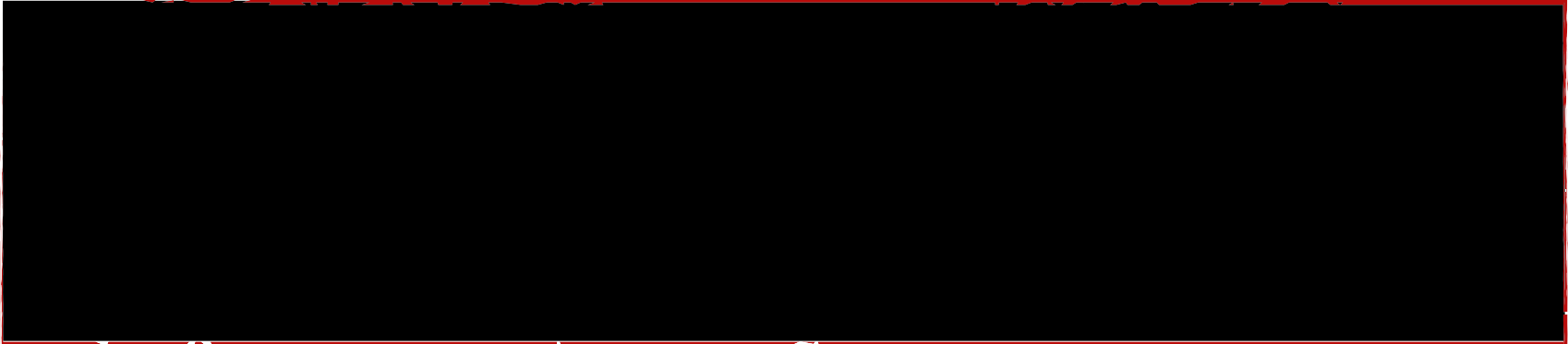 T1: A Theological Claim is a DIRECT TRANSLATION of Scripture
T2: A Theological Claim is an ENTAILMENT of Scripture
T3: A Theological Claim is INDUCTIVELY related to Scripture
Induction: conclusion does not necessarily follow, but is most probable (all of the crows I’ve ever seen are black; therefore all crows are black).
Theological approaches to Scripture, like allegory, figural reading, partitive exegesis, prospological exegesis, etc.
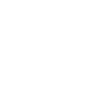 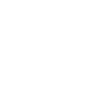 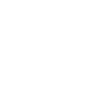 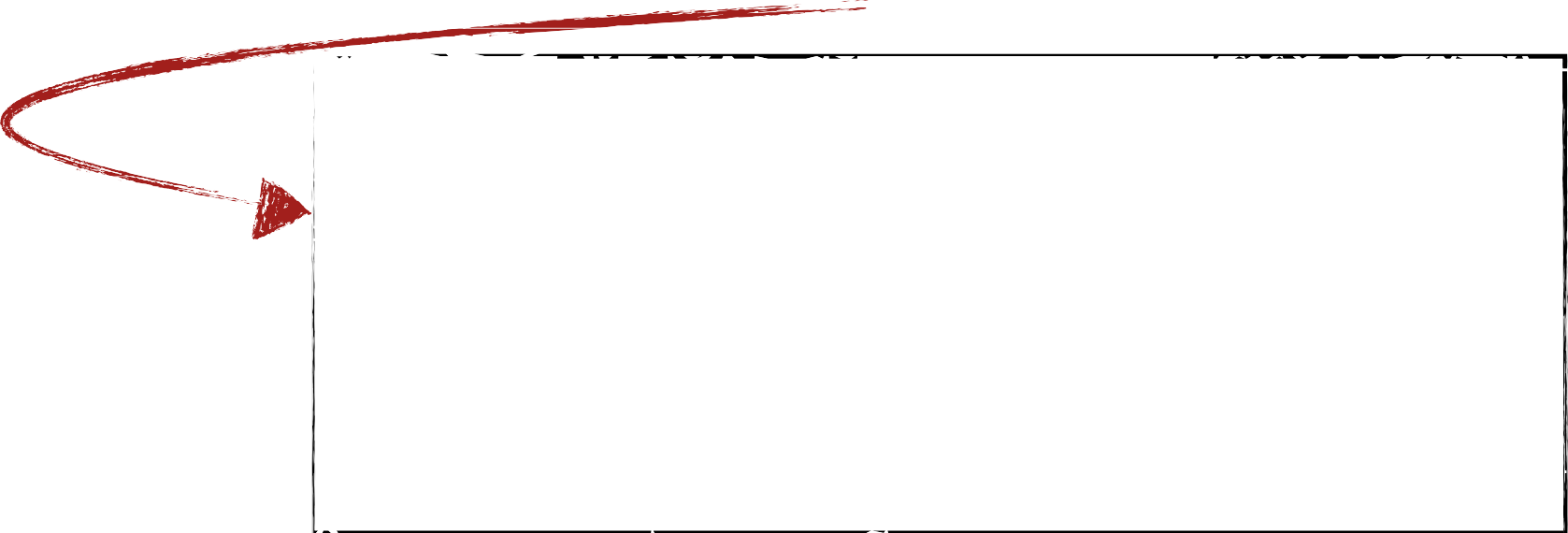 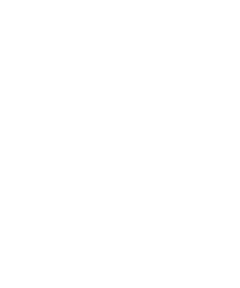 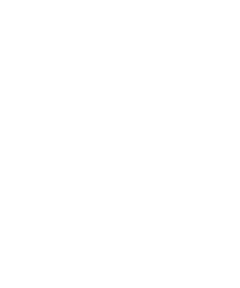 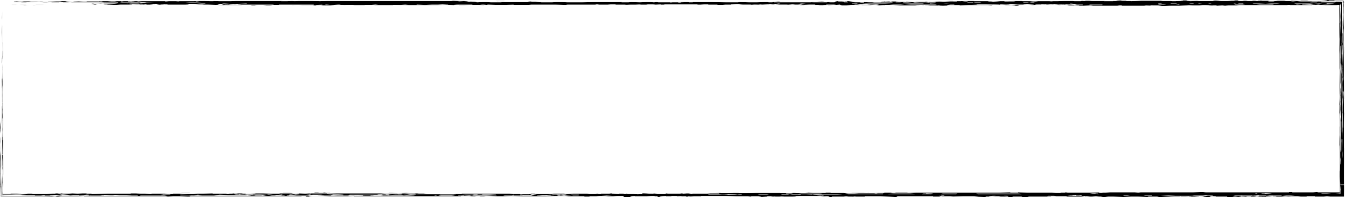 How Does the Bible Relate to Topics that it does not explicitly mention?
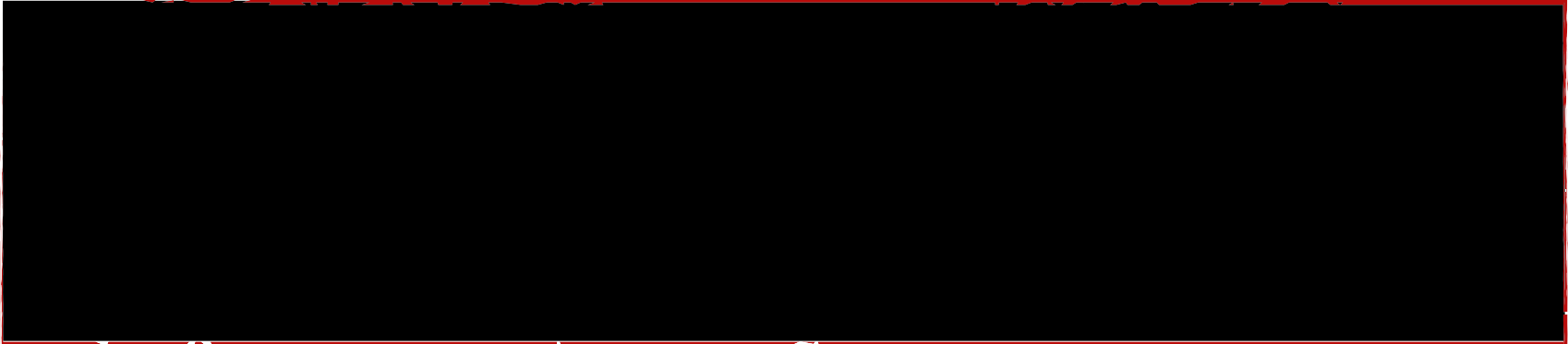 T1: A Theological Claim is a DIRECT TRANSLATION of Scripture
T2: A Theological Claim is an ENTAILMENT of Scripture
T3: A Theological Claim is INDUCTIVELY related to Scripture
Induction: conclusion does not necessarily follow, but is most probable (all of the crows I’ve ever seen are black; therefore all crows are black).
Theological approaches to Scripture, like allegory, figural reading, partitive exegesis, prospological exegesis, etc.
Doctrine of the Trinity
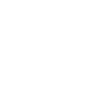 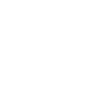 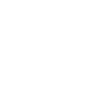 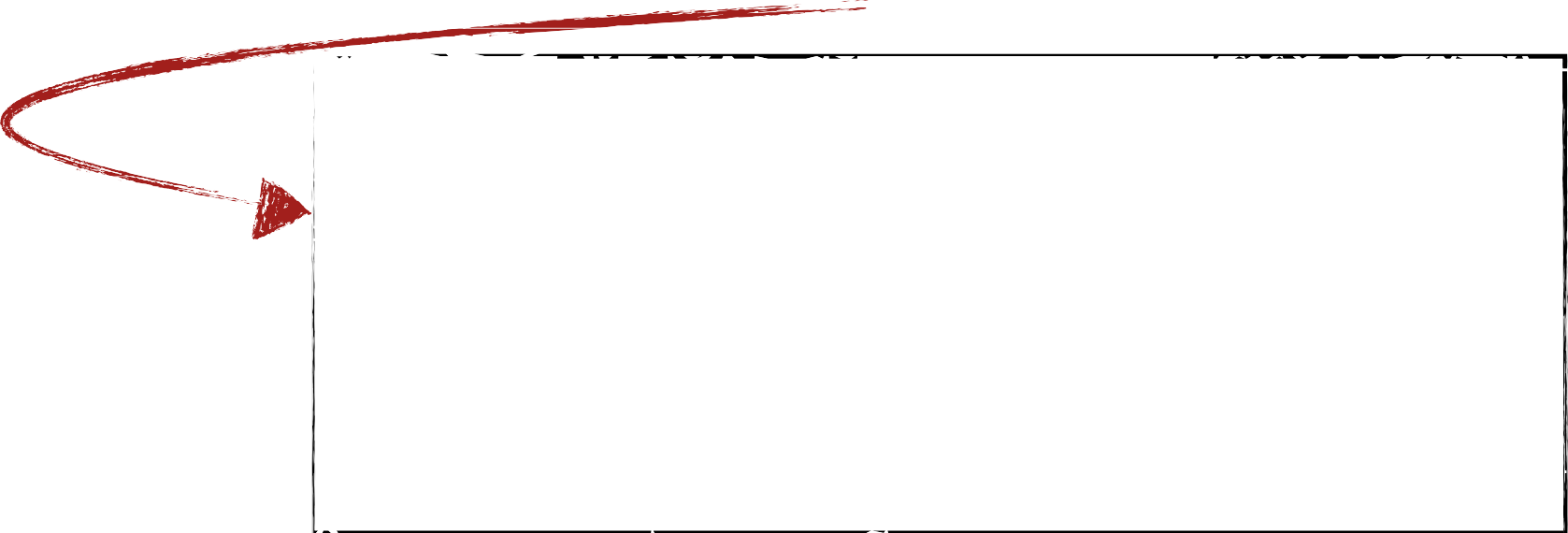 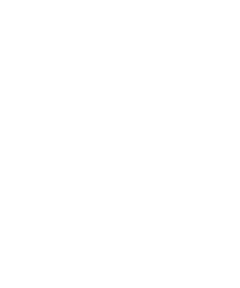 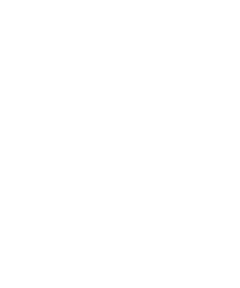 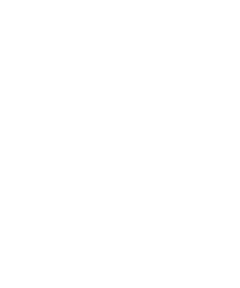 The Normative Task: What Should Race Be?
However we choose to answer that question, we want to have a theologically-informed (and therefore biblically oriented) way of speaking.
But that raises a complicated question…
How Does the Bible Relate to Topics that it does not explicitly mention?
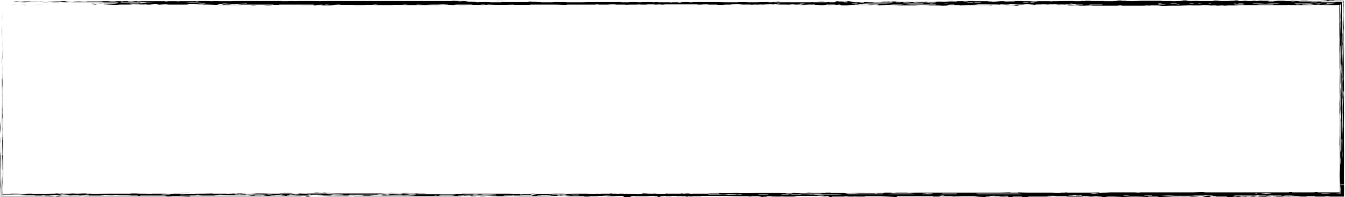 The Normative Task: What Should Race Be?
However we choose to answer that question, we want to have a theologically-informed (and therefore biblically oriented) way of speaking.
But that raises a complicated question…
How Does the Bible Relate to Topics that it does not explicitly mention?


A CASE STUDY: Acts 17:26
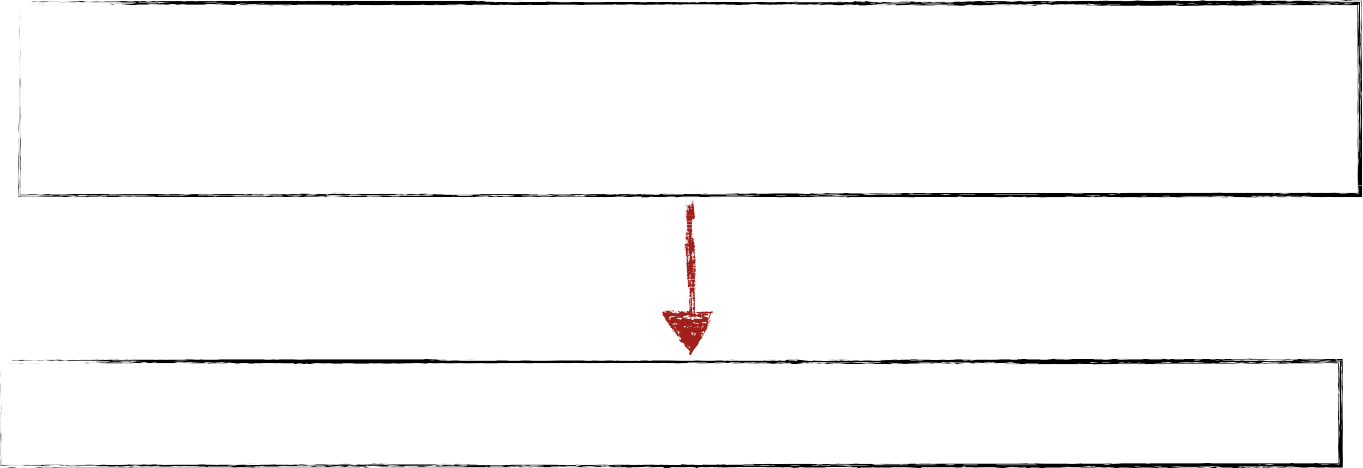 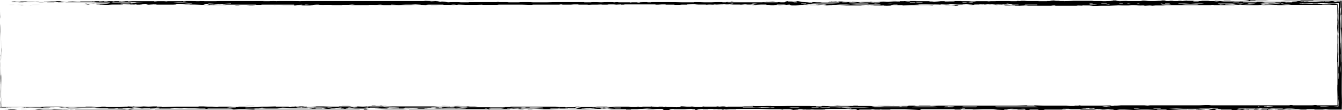 A CASE STUDY: Acts 17:26
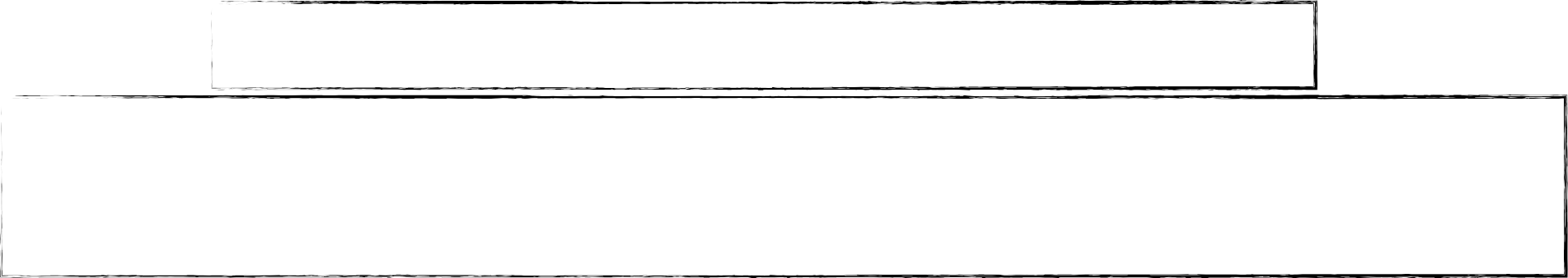 A CASE STUDY: Acts 17:26
“From one man he made all the nations, that they should inhabit the whole earth; and he marked out their appointed times in history and the boundaries of their lands.”
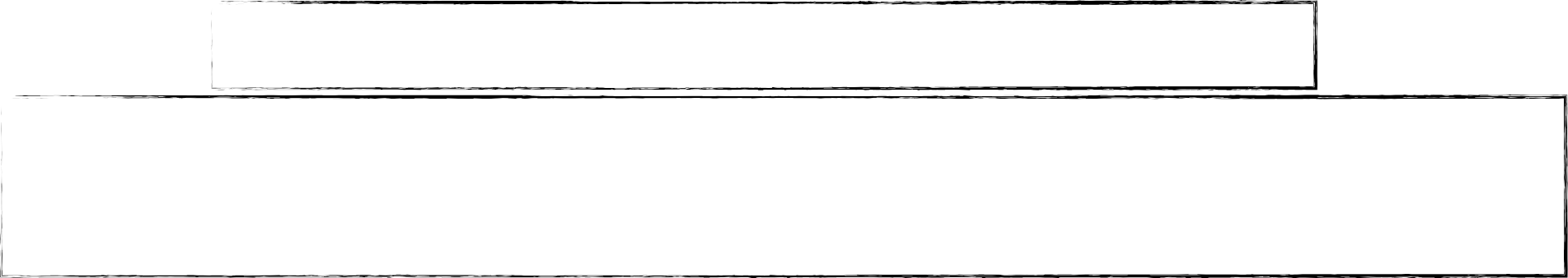 A CASE STUDY: Acts 17:26
“From one man he made all the nations, that they should inhabit the whole earth; and he marked out their appointed times in history and the boundaries of their lands.”
Used historically both to defend slavery, segregation, Jim Crow, and white supremacy and to challenge those very things.
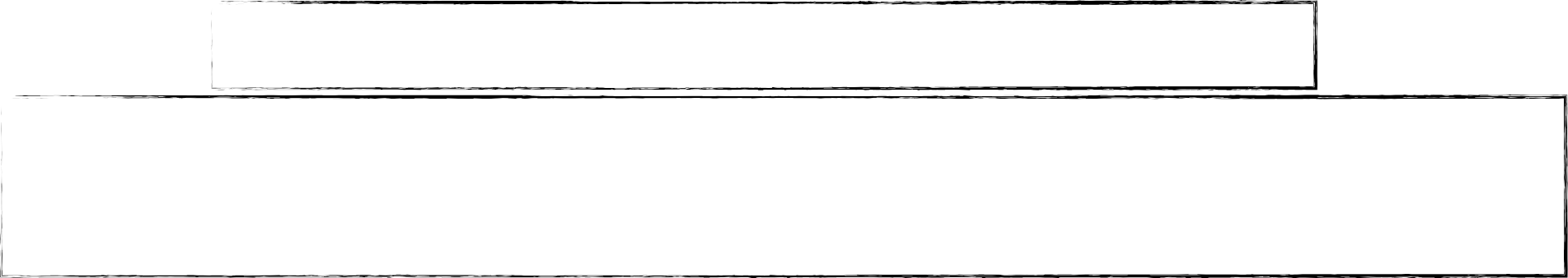 A CASE STUDY: Acts 17:26
“From one man he made all the nations, that they should inhabit the whole earth; and he marked out their appointed times in history and the boundaries of their lands.”
Used historically both to defend slavery, segregation, Jim Crow, and white supremacy and to challenge those very things.
To Challenge:
Lemuel Haynes (1776): “Therefore we may reasonably Conclude, that Liberty is Equally as pre[c]ious to a Black man, as it is to a white one, and Bondage Equally as intolerable to the one as it is to the other: Seeing it Effects the Laws of nature Equally as much in the one as it Does in the other.”
Zilpha Elaw (19th Century): “The Almighty accounts not the black races of man either in the order of nature or spiritual capacity as inferior to the white; for He bestows his Holy Spirit on, and dwells in them as readily as in persons of whiter complexion…Oh! that men would outgrow their nursery prejudices and learn that ‘God hate made of one blood…’”
Harriet Jacobs (1861): “They seem to satisfy their consciences with the doctrine that God created the Africans to be their slaves. What a libel upon the heavenly Father, who ‘made of one blood…’ And then who are Africans? Who can measure the amount of Anglo-Saxon blood coursing in the veins of American slaves?”
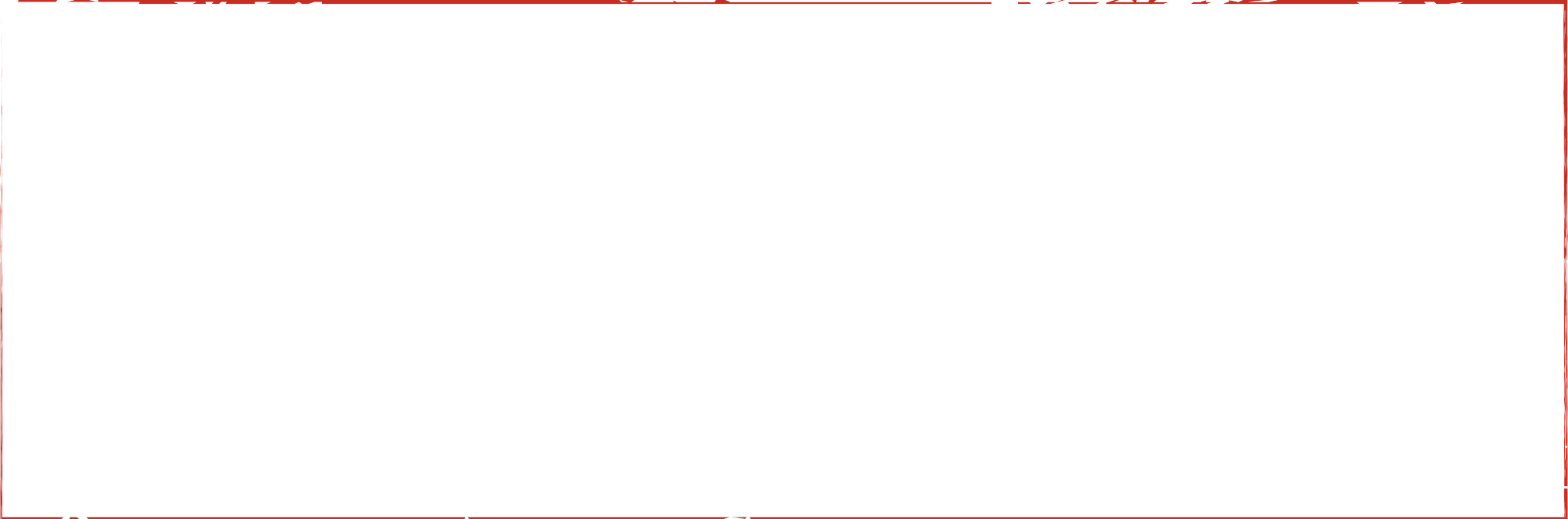 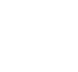 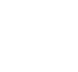 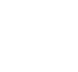 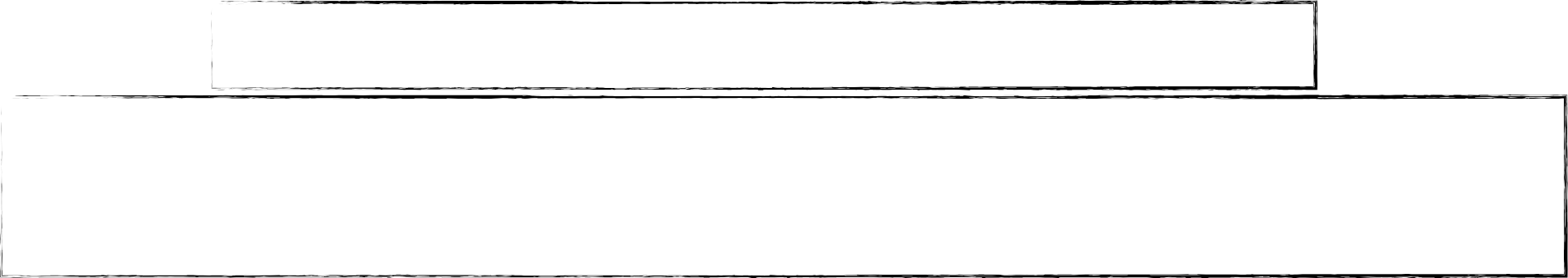 A CASE STUDY: Acts 17:26
“From one man he made all the nations, that they should inhabit the whole earth; and he marked out their appointed times in history and the boundaries of their lands.”
Used historically both to defend slavery, segregation, Jim Crow, and white supremacy and to challenge those very things.
To Defend:
Clarendon Baptist Church (1957): “We believe that integration is contrary to God’s purposes for the races, because: (1) God made men different races and ordained the basic differences between races; (2) Race has a purpose in the Divine plan; (3) God meant for people of differences races to maintain their race purity and racial identity and seek the highest development of their racial group. God has determined ‘the bounds of their habitation’”
Only a few segregationist pamphlets failed to use it in the 20th century, and Henry Fancher’s booklet “Segregation: God’s Plan and God’s Purpose” (1954) was a reading of only this passage.
J. Russell Hawkins: “Being so widely cited, Acts 17:26 was for twentieth-century segregationist Christians what the Curse of Ham account had been for nineteenth-century proslavery Christians: the foundational scriptural passage from which much of their hermeneutic sprang.”
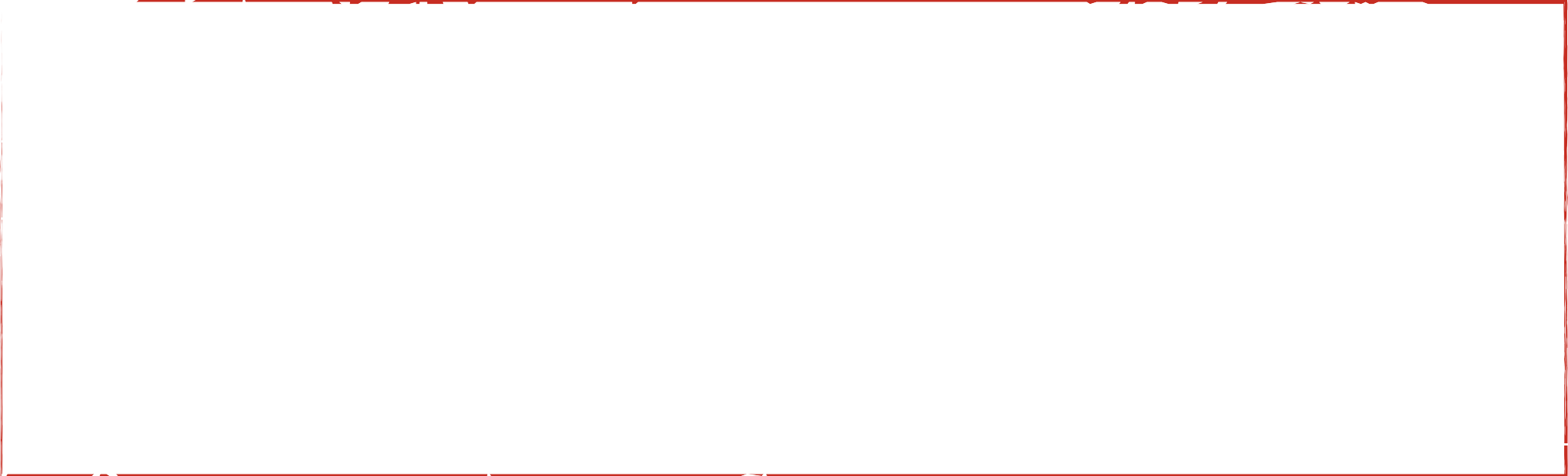 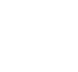 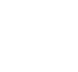 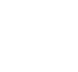 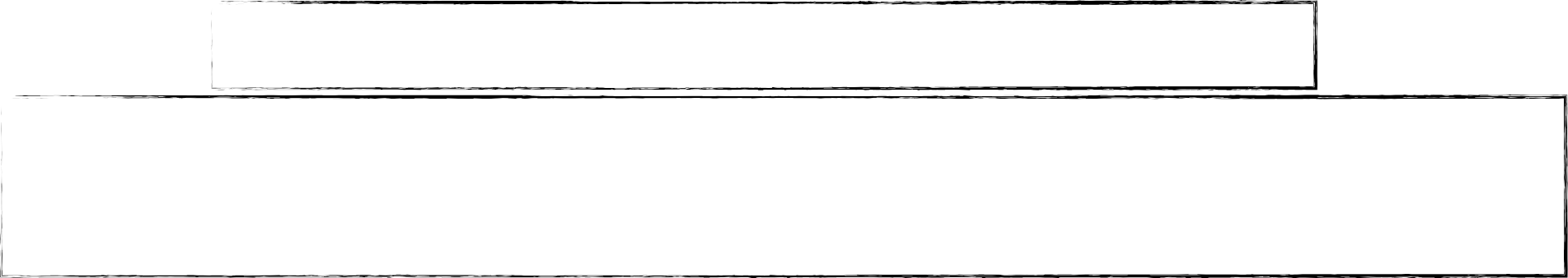 A CASE STUDY: Acts 17:26
“From one man he made all the nations, that they should inhabit the whole earth; and he marked out their appointed times in history and the boundaries of their lands.”
Used historically both to defend slavery, segregation, Jim Crow, and white supremacy and to challenge those very things.

A Further Wrinkle: The ones defending segregation were often seminary- educated, literate, and intelligent, while the ones challenging were former slaves, often illiterate at first, and often did not have the leisure to engage in deep bible study. But the latter got the bible right, and former did not.

Question for you: Why do you think that is?
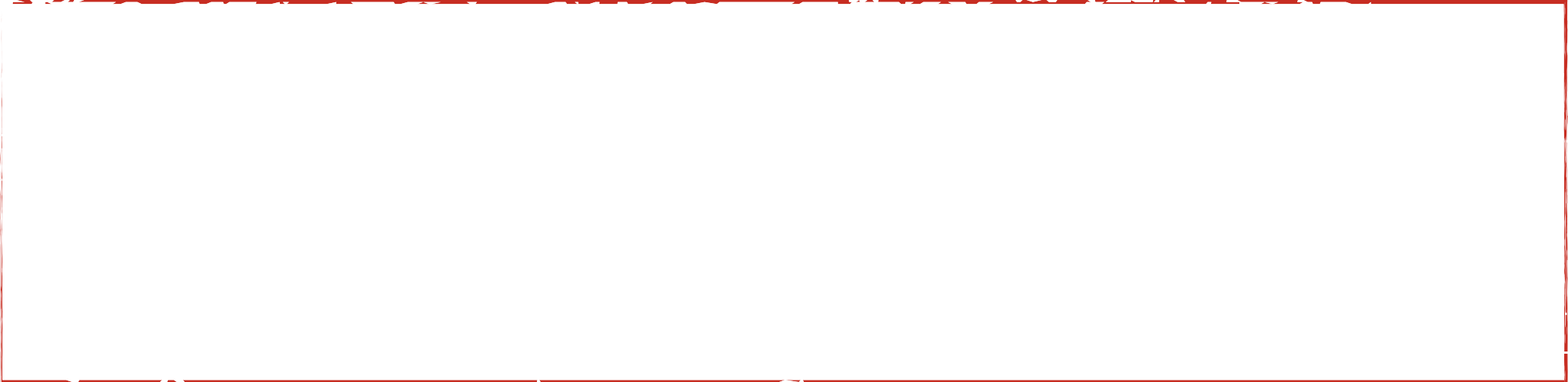